SOCIAL NORMS EXPLORATION TOOLTraining package slides
Multi-session training to build skills to lead a social norms exploration using the SNET
[Speaker Notes: OPENING NOTES TO FACILITATOR: These slides include notes for facilitators not to be presented as well as speaker notes to be adapted, edited and expanded upon as necessary for your use. The speaker notes are generic and simple and should cover the needed content, though facilitators may want to share additional reflections as they present. Where relevant, the notes section include references where they have been used to contribute to speaker notes. In your training, if you are going to conduct a training assessment (using the survey from the SNET Training Package) you may want to have it prepared and decide when to administer the first round of the survey prior to beginning or during the introductory session. 

SPEAKER NOTES TO ADAPT: Welcome! Over the next three sessions, we will be going through a training together, to prepare us to use the Social Norms Exploration Tool - a participatory, learning and action tool that informs a “social norms exploration” to prepare for our use of a the SNET, we will go through several sections throughout the 3-day training, with plenty of time to discuss, practice, reflect, and ask questions all together.]
Introductions & Agenda for Training
NAMES, ORGANIZATIONS, ROLES, COUNTRY OF WORK
[Speaker Notes: NOTE TO FACILITATOR: This is a section slide. Here you can spend time introducing the trainer/facilitator and allowing time for the participants to introduce themselves. You do not need to run an activity here as there will be an activity shortly. You can keep introductions brief (e.g. name, country of origin or work, organization, fun fact, etc). In this section, you can prepare the Training Agendas (optional). 

SPEAKER NOTES TO ADAPT: First, we’d like to start with introductions. Please share your name and organization, and one thing you’d like to gain from today’s training.]
AGENDA OVERVIEW
SNET TRAINING PACKAGE 3-DAY AGENDA
CORE CONTENT, APPROACHES & FOUNDATIONS
FAMILIARIZING AND PRACTICING THE SNET
BECOMING SNET EXPERTS
4-5 hours

SNET Phases 4,5 
Closing Reflections
4-5 hours

Social Norms Concepts & Participatory Approaches
4-5 hours

SNET Phases 1,2,3
REFER BACK TO THE SNET THROUGHOUT THE PROCESS
3
[Speaker Notes: NOTE TO FACILITATOR: This slide provides participants with a brief agenda overview of the entire SNET Training Package Agenda. Each day begins with a specific review of that day’s agenda, so this doesn’t need to be very detailed. Distribute or direct participants to already distributed Training Agendas (optional). 

SPEAKER NOTES TO ADAPT: As mentioned, there are several components to our training together. We will spend time over 3 days in 5-6 main sections each day. These will prepare us to go through a a social norms exploration. There is much to cover but we hope that in this format, we’ll have enough time to spend to familiarize with the content and process. We’ll start with an introduction on social norms, and then move onto what it means to assess norms to know they’re there. We’ll then move to an overview of the SNET product and the process for conducting a SNE. Before diving into the phases and planning, there will be a refresher and suggestions for participatory, learning and action (PLA) activities for teams. This slide deck then ends with the bulk of the content being a hands-on review of content, activities, and steps for each phase of conducting a social norms exploration. And of course, with the SNET as our main resource throughout this process, we will refer to the tool throughout.]
OVERVIEW OF TRAINING PACKAGE
TRAINING OBJECTIVE
The SNET training objective is to build skills to lead a social norms exploration using the SNET. 

Participants will come out of the training with the needed knowledge, skills, and experience to lead a social norms exploration in their work or support others to use the SNET.
4
[Speaker Notes: NOTE TO FACILITATOR: N/A

SPEAKER NOTES TO ADAPT: The SNET training objective is to build skills to lead a social norms exploration using the SNET. Participants will come out of the training with the needed knowledge, skills, and experience to lead a social norms exploration in their work or support others to use the SNET.]
Previewing DAY 1
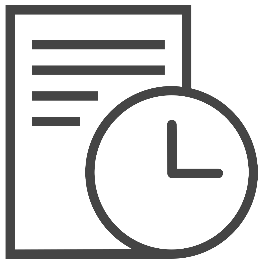 What’s to come today...
DAY 1: AGENDA
Introductions
Overview of:
The SNET & a ‘social norms exploration’
Social Norms
Participatory Methods
Reflections and Closing 
Homework
5
[Speaker Notes: NOTE TO FACILITATOR: This slide provides an overview of today’s (Day 1) agenda. You may want to add in any planned breaks or meals so your participants know what to expect. Cover any other training expectations in this slide as well. 

SPEAKER NOTES TO ADAPT: Here’s a look at what’s on our agenda for today. We’ve already done our introductions and we’ll move on to an opening activity to get started. After that we’ll cover an overview of the SNET and a norms exploration, social norms, and participatory methods. Then we’ll reflect on the content of the day and close with our homework for tomorrow.]
Opening Activity
SOCIAL NORMS ICE BREAKER
[Speaker Notes: NOTE TO FACILITATOR: Prepare Activity Handout 1 and both Case Study Option Handouts for this section. Inform participants that in the next section you will present two case study options and discuss which to choose for the entirety of the training. 

SPEAKER NOTES TO ADAPT: The SNET itself is designed to be adapted to specific contexts, as such, this training is designed to refer to one case study or scenario throughout the entire training and the activities through each phase of the process. For example, in our first activity we’ll brainstorm some norms that may influence behavior in the case study scenario of our choosing. In this section, we’ll review two option of case studies to choose from. Let’s read our case study handouts and the next two slides and decide, and then launch into an activity.]
Case Study Option 1:
Reproductive Health Program with Young Couples
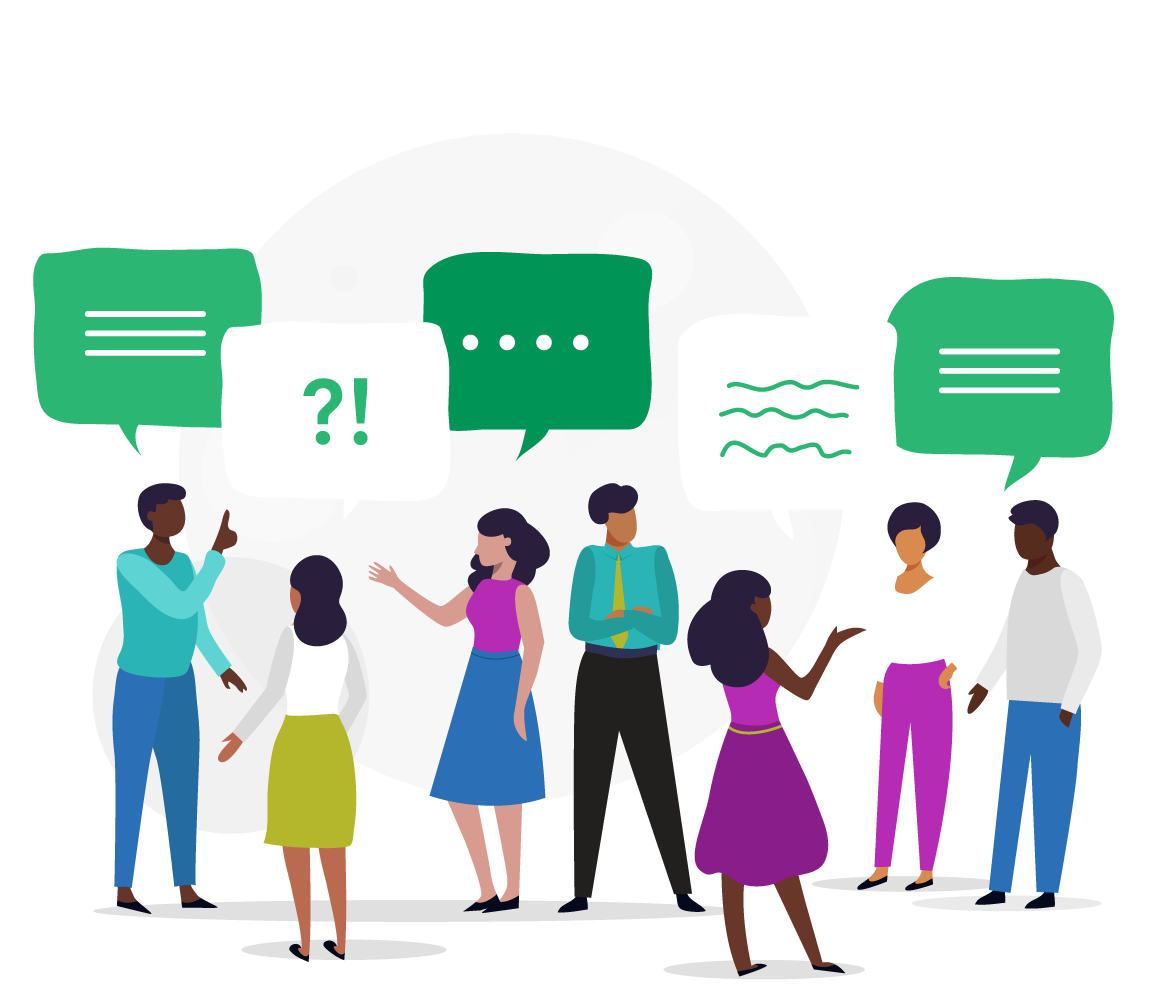 A program in [country X] has the overall goal to improve reproductive health access and use, including family planning, for young couples recognizing that the early stages of family formation provide opportunities to shift norms to support couples’ communication, improved health, and equitable parenting. 
To do so, the program would like to identify and understand the social norms driving behaviors related to reproductive health, service utilization, and family planning for both young women and young men in [country X]. 
The program is currently at the program design stage and plans to conduct a social norms exploration using the SNET to inform their program design, including what the intervention activities will be and who they need to engage.
7
[Speaker Notes: NOTE TO FACILITATOR: Distribute or direct participants to already distributed Case Study Option Handouts. Your chosen Case Study Option Handout will be used for reference in subsequent activities; tell participants to keep their copies and continue to use throughout the training or collect to redistribute at the next activity.  Provide time for participants to read the case study on the screen or in the Case Study Option Handouts, in addition to reading the case study aloud. 

SPEAKER NOTES TO ADAPT: A program in [country X] has the overall goal to improve reproductive health access and use, including family planning, for young couples recognizing that the early stages of family formation provide opportunities to shift norms to support couples’ communication, improved health, and equitable parenting. To do so, the program would like to identify and understand the social norms driving behaviors related to reproductive health, service utilization, and family planning for both young women and young men in [country X]. 
 
The program is currently at the program design stage and plans to conduct a social norms exploration using the SNET to inform their program design, including what the intervention activities will be and who they need to engage. 
 
Fast facts about the program: 
Main Population Groups: Young Men, Young Women, Ages 20-35, Unmarried and Married, with children or without children
Behaviors to explore: Women/men/couples seeking healthcare services & women/men using contraception]
Case Study Option 1:
Land and Property Rights Program with Women
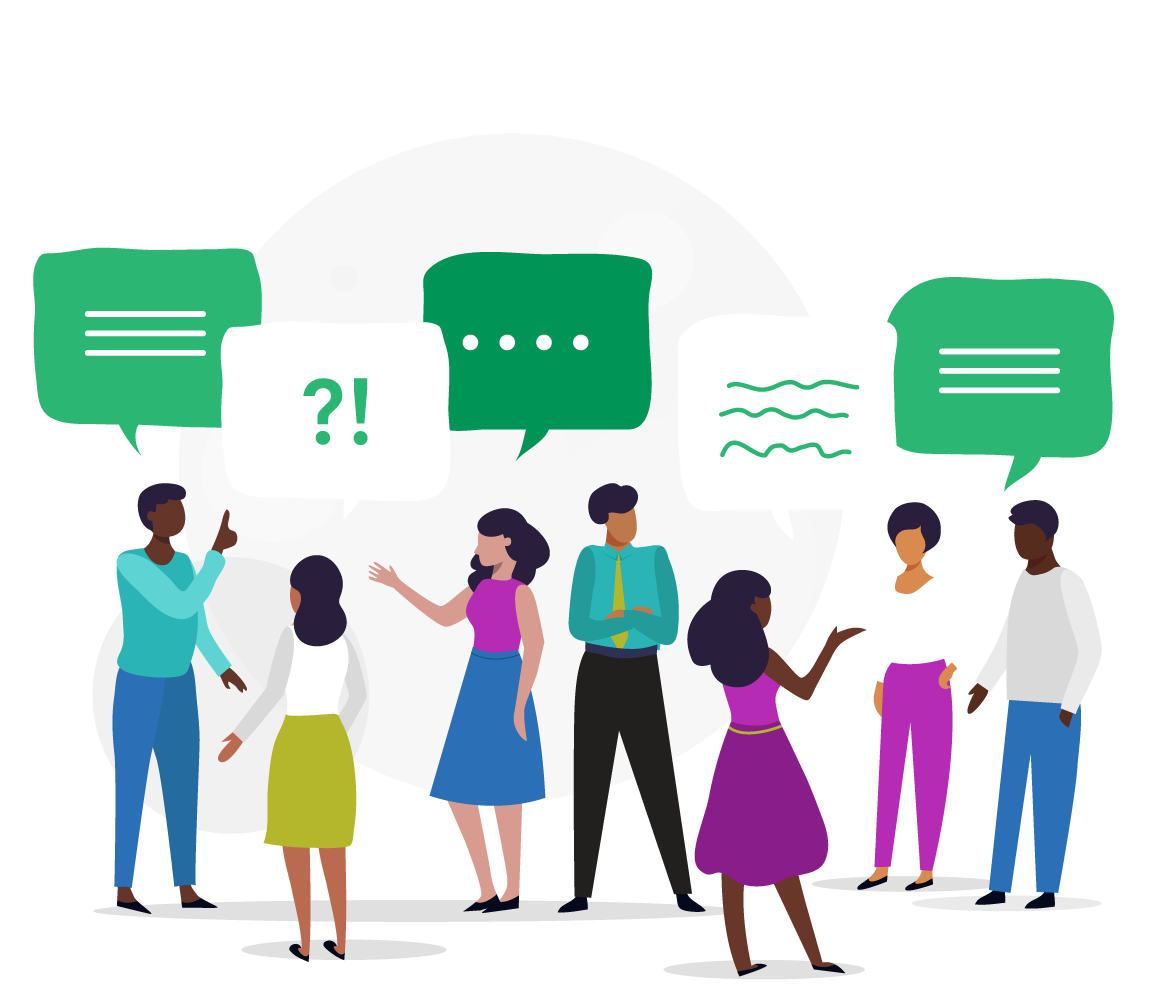 A program in [country X] has the overall goal of increasing women’s land rights addressing social barriers to customary and informal land ownership where current legal protections aren’t effectively enforced. 
This program is currently being implemented, but after six months of activities, the program has identified a need to better understand social norms that are influencing land-related outcomes. 
Therefore, the program will use the SNET to conduct a social norms exploration to identify barriers to women’s land rights and women’s participation in land-related decision-making bodies in [country X].
 With the SNET findings, the program will conduct a pilot of new activities, and monitor for any shifts in social norms.
8
[Speaker Notes: NOTE TO FACILITATOR: Provide time for participants to read the case study on the screen on in the Case Study Option Handouts, in addition to reading the case study aloud. 

SPEAKER NOTES TO ADAPT: A program in [country X] has the overall goal of increasing women’s land rights addressing social barriers to customary and informal land ownership where current legal protections aren’t effectively enforced. This program is currently being implemented, but after six months of activities, the program has identified a need to better understand social norms that are influencing land-related outcomes. 
 
Therefore, the program will use the SNET to conduct a social norms exploration to identify barriers to women’s land rights and women’s participation in land-related decision-making bodies in [country X]. With the SNET findings, the program will conduct a pilot of new activities, and monitor for any shifts in social norms. 
 
Fast facts about the program: 
Main Population Groups: Married Adult Women, Married Adult Men, Community Elders/Leaders 
Behaviors to explore: Women’s ownership and tenure of land; Women’s Participation in Land-related Groups; Women’s decision-making on land-related issues]
1.   Share an example of a norm that you follow each day.
2.   Provide example norms that participants from the Case Study may experience in their daily life.
3.   Discussion Questions
Are there reactions to the example norms provided?
Do any other norms come to mind?
Do you agree or disagree with any of the norms mentioned? Why?
Who enforces these norms?
How are these norms enforced?
ACTIVITY 1: SOCIAL NORMS ICEBREAKER
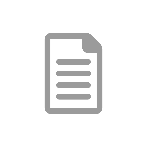 ACTIVITY HANDOUT 1
9
[Speaker Notes: NOTE TO FACILITATOR: This slide is animated- Click once to reveal one numbered item as you advance through the discussion; there are three groups. Distribute or direct participants to the already distributed Activity Handout 1 and Case Study Handout for reference. 

ACTIVITY INSTRUCTIONS: 
First, ask the group* to share an example norm that they adhere to each day; make it personal and tie content to reality.
Once everyone, or most participants, have shared, review the two training case studies included in the SNET training package. Select one of the case studies to use to deepen the exercise. 
Ask one participant to volunteer to play a program ‘participant’ from the selected case study, and after a moment to review the case study, ask them to provide example norms that participant may experience in their daily life. 
Open the discussion up to the broader group. Are there reactions to the example norms provided? Do they have other norms that come to mind? Do they agree/disagree? Why? Who is enforcing the norms? How are they enforced? 
 
*If your group is more than 10 people conduct this activity in two breakout groups. 

ACTIVITY DEBREIF: 
Ask the group if they have any reflections or additional norms they’d like to share with the group.]
Overview of the SNET
WHY USE THE SNET TO IDENTIFY SOCIAL NORMS?
[Speaker Notes: NOTE TO FACILITATOR: This section will move into what the SNET is at a glance. If you plan to provide all participants with a printed copy of the SNET, you can distribute them now, or if already distributed, direct participants to refer to the document. 

SPEAKER NOTES TO ADAPT: Before moving into the core content for today, we want to start with a few slides on what the SNET is, why it was developed, and how it’s used so that we can all situate ourselves.]
[Speaker Notes: NOTES TO FACILITATOR: This is an optional clip of the SNET Video. You can use this video as an introduction. You can choose to replace the following two slides (“What is the SNET?” and “Who, how, and when to use the SNET?”) or show the video and still present the two slides. It’s optional. 
 
SPEAKER NOTES TO ADAPT: This short video provides an overview of the SNET.]
DEFINITION
What is the SNET?
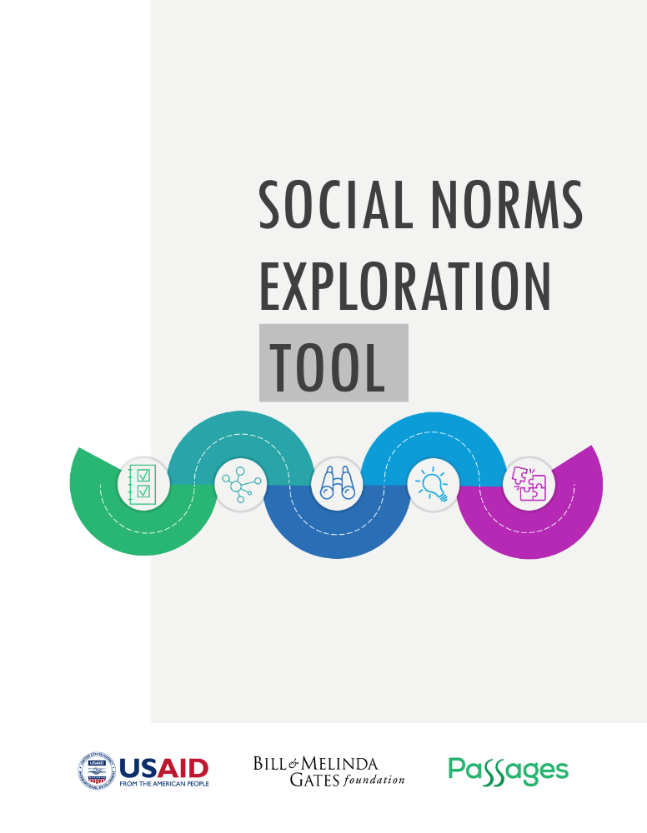 Participatory, learning and action tool that guides a rapid “social norm exploration”
Allows for rapid identification of reference groups and social norms influencing behaviors
Offers guidance on how to use the information in program design, strategy adjustment, and evaluation
12
[Speaker Notes: NOTES TO FACILITATOR: N/A

SPEAKER NOTES TO ADAPT: So, what is the SNET…The Social Norms Exploration Tool or “SNET” is a participatory, learning and action (PLA) tool that informs a social norms exploration process. The SNET is designed to be a rapid assessment tool, and as such, it is a team-based, qualitative process. The SNET as a tool provides the step-by-step guidance for users. Through conducting a social norms exploration using the SNET, programs are able to determine the relevant reference groups, norms and the way norms work in each context in order to use the information in program design, strategy adjustment, and evaluation. 

REFERENCES: 
Social Norms Exploration Tool. Passages Project and Learning Collaborative to Advance Normative Change. 2020.]
SOCIAL NORMS EXPLORATION TOOL
Who, how, and when to use the SNET?
Who is it for: For use by project planners and implementers, especially focused on community-based programming that is addressing norms
What does it include: Provides basic information and templates for guidance and use in social norm exploration
When is it used: Easily integrated into different phases of new or existing programs
[Speaker Notes: NOTES TO FACILITATOR: N/A

SPEAKER NOTES TO ADAPT: Now who, how and when to use the SNET…The SNET is primarily for program planners and implementers with experience in community-based development programming. It is not necessary that you have technical expertise in social norms or participatory research. The SNET is ideally implemented before a program is implemented, to inform norm shifting strategies to reach program objectives. The SNET can also be applied mid-program to make course corrections. We’ve found that the SNET has been applicable in a variety of settings/programs, though materials need to be modified to suit the context that your program is taking place in. 

REFERENCES: 
Social Norms Exploration Tool. Passages Project and Learning Collaborative to Advance Normative Change. 2020.]
Learning through participationThe SNET Approach…
Uses a variety of participatory and visual methods in interview and group discussion formats for learning with communities
Enables the sharing of insights with analysis providing a catalyst for the community to act on what is uncovered within a setting
Builds capacity together as a team, through going through SNET phases from start to finish
14
[Speaker Notes: NOTES TO FACILITATOR: N/A

SPEAKER NOTES TO ADAPT: 
While a powerful consultation tool, it offers the opportunity to go beyond mere consultation and promote the active participation of communities in the issues and interventions that shape their lives. Again, participatory approaches for learning are engaging with communities – the SNET combines an ever-growing toolkit of participatory and visual methods with natural interviewing methods and is intended to facilitate a process of collective analysis and learning. 
A participatory tool, the SNET enables people in a given setting (e.g. local context) to share their perceptions and identify, prioritize and appraise social and other issues from their knowledge of local conditions. More traditional, extractive research tends to ‘consult’ communities and then take away the findings for analysis, with no assurance that they will be acted on. 
In contrast, participatory tools combine the sharing of insights with analysis and, as such, provide a catalyst for the community themselves (with the program staff) to act on what is uncovered.  

REFERENCES: 
Social Norms Exploration Tool. Passages Project and Learning Collaborative to Advance Normative Change. 2020. 
What is Participatory Learning and Action (PLA): An Introduction Sarah Thomas, http://www.idp-key-resources.org/)]
Why use participatory approaches to assess norms?
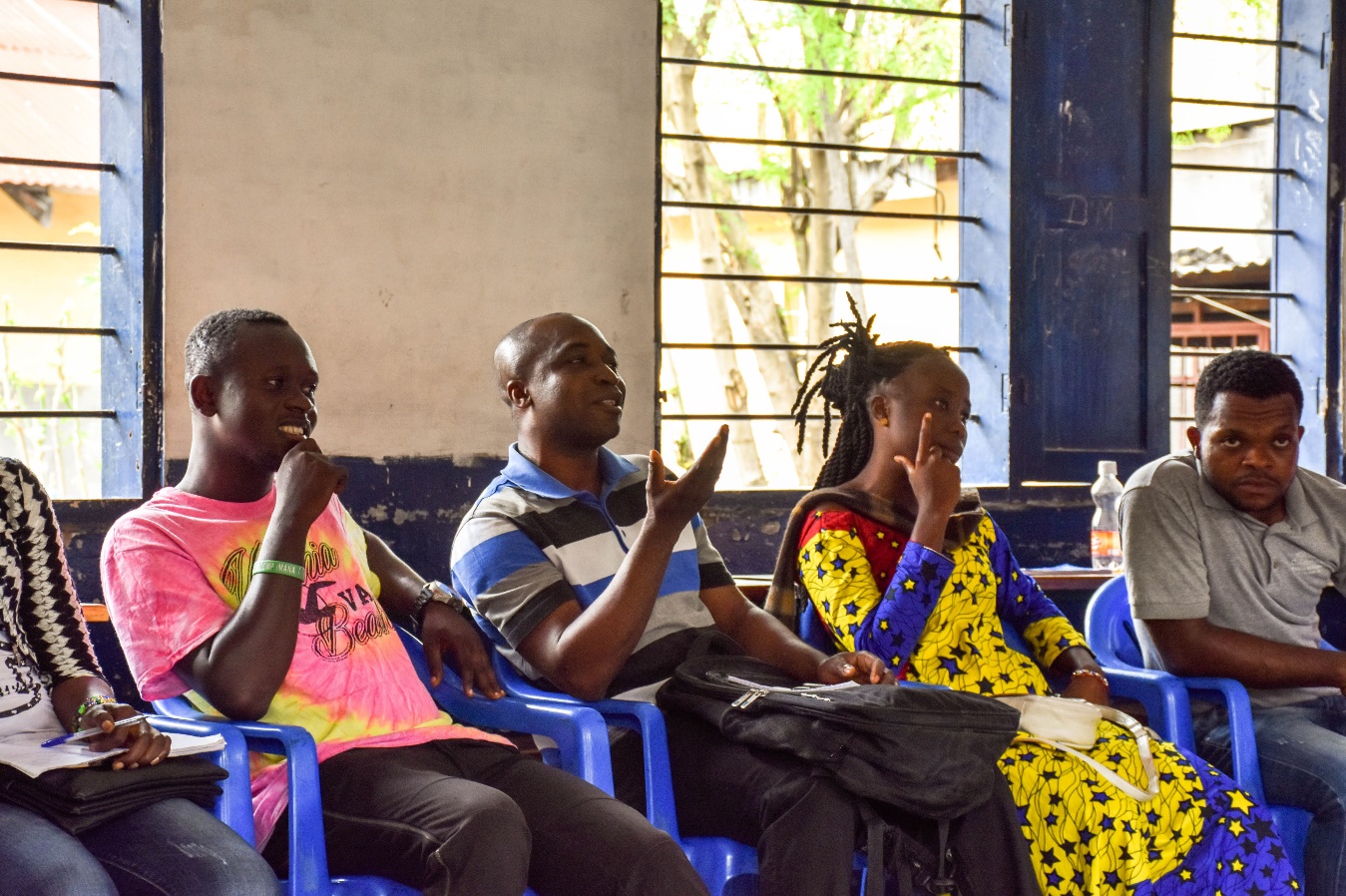 Can improve the effectiveness of qualitative methods such as FGD and IDI
Offer a direct, less biased way to learn about social norms from community members
Participatory methods are also enjoyable, easy for participants to understand, and support shared ownership of the assessment process
15
[Speaker Notes: NOTE TO FACILITATOR: N/A

SPEAKER NOTES TO ADAPT: In addition to the previous slide of a variety of approaches to assess norms -- given the nature of how norms are formed and have potential to shift – through specific contexts and settings, participatory methods can be particularly helpful. Qualitative methodologies for gathering information such as focus groups or interviews can be made more effective by combining them with interactive and participatory methods. For example, participants in these settings can be asked to rank, map, or respond to vignettes over the course of the FDG or IDI. This is particularly true when working with youth or populations with low literacy levels. 

Participatory approaches have many advantages over more structured approaches, especially during early research. They offer a direct, less biased means for you to learn about social norms from community members, and they are well suited to exploring the complexity of social norms. Participatory methods are also enjoyable, easy for participants to understand, and allow their greater ownership of the research process.

REFERENCES: 
What is Participatory Learning and Action (PLA): An Introduction Sarah Thomas, http://www.idp-key-resources.org/)]
What are social norms?
WHY DO THEY MATTER FOR BEHAVIOR?
[Speaker Notes: NOTE TO FACILITATOR: This is a section slide. There are no handouts to use in this section. This section will include group discussions, so do review the slides in advance for the moments to pause for discussion, questions and other interaction with training participants. 

SPEAKER NOTES TO ADAPT: First, what are social norms? Examples of behaviors driven by social norms could be forming a line at store counter or holding the door to someone entering a building right after you. People might do those things, even when they personally think they are unnecessary, because they want to play by the unwritten societal rules.]
Definition
Social Norms
Social norms are the often implicit, informal rules that most people accept and abide by. They are influenced by belief systems, perceptions of what others expect and do, and sometimes by perceived rewards and sanctions. 

Norms are embedded in formal and informal institutions and produced and reproduced through social interaction. 
- ALIGN, Overseas Development Institute
17
[Speaker Notes: NOTE TO FACILITATOR: This slide is animated; show the header and ask “do you know any norms you can share?”. After soliciting answers from participants, click to advance the animation and reveal the text. Feel free to stop and engage participants where you think it’s most helpful on this slide. 

SPEAKER NOTES TO ADAPT: This is a more formal definition of social norms, READ slide.]
NORMS
INTERMEDIATE EFFECTS
OUTCOMES
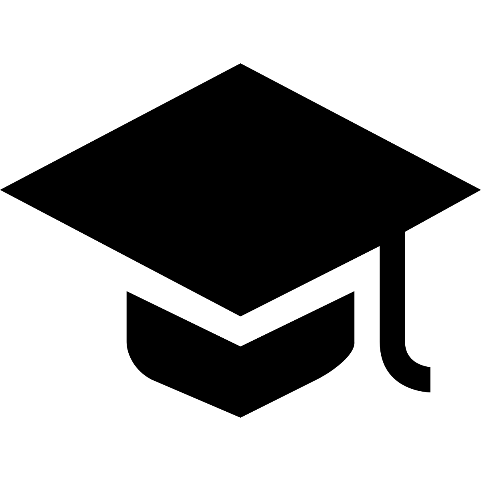 Girls’ education
Family formation
Gender-based violence
Masculine ideologies (authority, virility, son preference, paternity)
Feminine ideologies (purity, chastity, obedience, humility)
Power hierarchies related to social group
Access 
Social and economic capital 
Reproductive intentions  
Women’s agency
Couple communication & decision-making
Women’s Participation in community decision-making
Education 
Health
Nutrition 
WASH 
Livelihoods
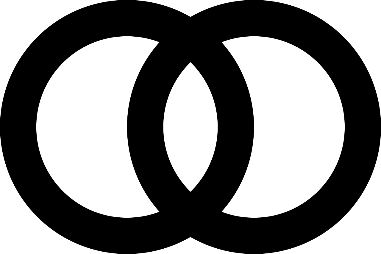 Norms About…
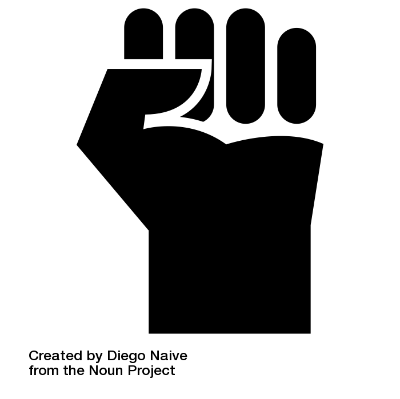 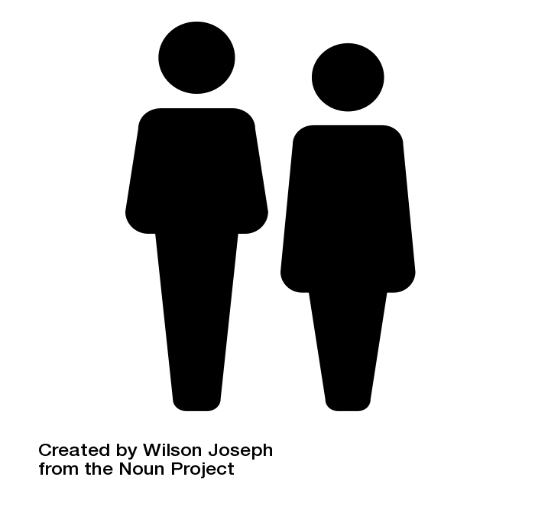 18
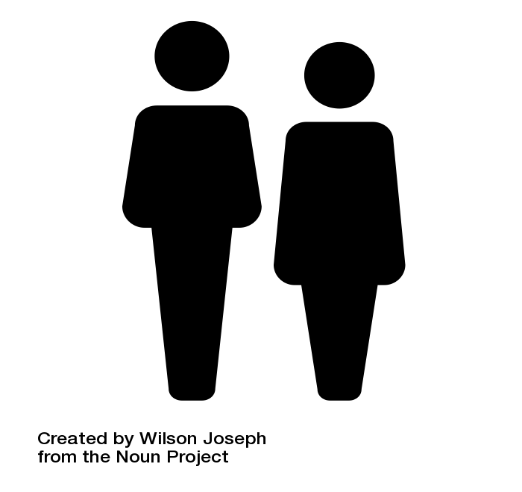 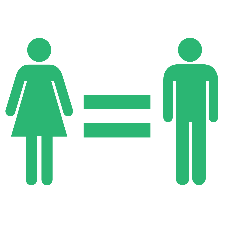 [Speaker Notes: NOTE TO FACILITATOR: N/A

SPEAKER NOTES TO ADAPT: This slide shows in a more linear form how norms influence behaviors, actually how the same norms may influence a range of behavioral outcomes.

The outcomes show at the right reflect common sectors in global health projects, each with their behavior change goals.  
To obtain these outcomes are a range of intermediate effects (read them).  These operate at different levels – individual, couple and household, and community level.
Influencing the achievement of these intermediate effects and outcomes, are norms about many acceptable and correct ways of behaving.   Like intermediate effects, norms operate at all levels.  
 
Example - Thinking about education projects: 
Girls remaining in school until they finish secondary school (Girls Education Outcome).  
How a man should act as head of the family (masculine ideologies) 
How communities view girls and their future roles (feminine ideologies on keeping girls pure) will influence whether girls go to school and whether they will finish school, or instead marry by age 15 and start a family.
 
When we say that norms can influence many outcomes.  The same norms operating around the acceptability of girls going to school will also affect future livelihoods and health.]
DEFINITION
Simply, Social Norms Are…
What people in a group believe is a typical (what others do) and appropriate (what others expect me to do) behavior
Often defined in relation to a reference group
19
[Speaker Notes: NOTE TO FACILITATOR: N/A

SPEAKER NOTES TO ADAPT: Social norms are different from individual attitudes or beliefs – not what I believe, rather what I think that others believe. For example:  I believe it is good to use family planning.  I believe that others believe family planning use is good/not good.  The second sentence represents what others expect or want me to do; this creates a norm of what is appropriate behavior. The ‘others’ form part of a person’s reference group.]
Gender norms are social norms of masculinity or femininity that express the expected behavior of people of a particular gender, and often age, in a given social context. They often reflect and cement inequitable gender relations.

- ALIGN, Overseas Development Institute
20
[Speaker Notes: NOTE TO FACILITATOR: N/A

SPEAKER NOTES TO ADAPT: Gender norms are social norms of masculinity or femininity that express the expected behavior of people of a particular gender, and often age, in a given social context. They often reflect and cement inequitable gender relations. We wanted to provide this definition because “gender norms” is something we hear in our work, too. For out purposes, it’s important to remember that gender norms are a type of social norms – and are defined based on gender roles. They aren’t different in the way they work, but are different in how they influence people.]
DEFINITION
Social norms are passed on and enforced by reference groups:
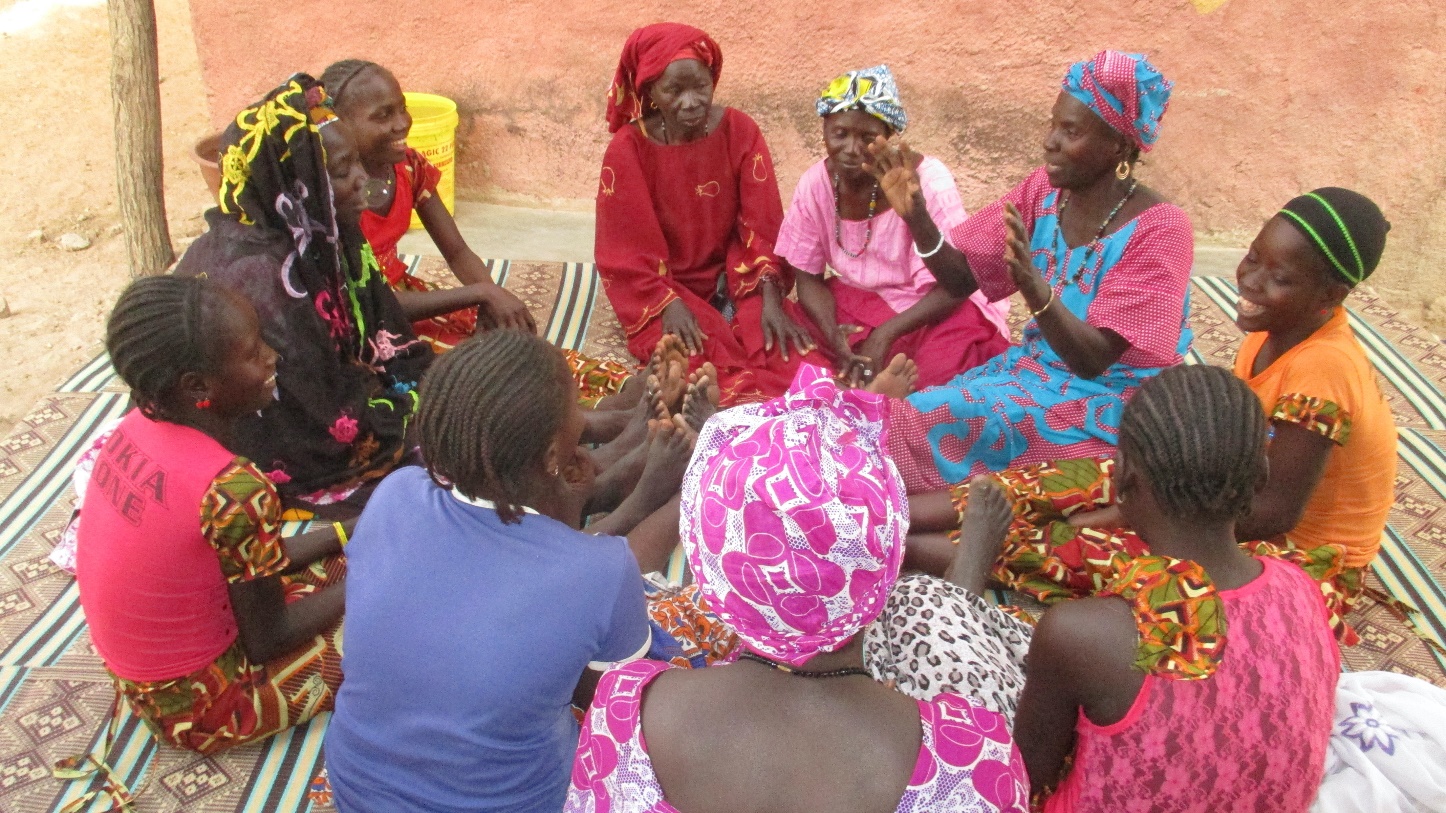 Those who matter to an individual in a specific situation
They tell us if we’re behaving correctly or not, and whether there are consequences (sanctions, rewards)
Photo Credit: Grandmothers Project, Senegal
21
[Speaker Notes: NOTE TO FACILITATOR: The next slide presents the first opportunity to pause and reflect on concepts covered. 

SPEAKER NOTES TO ADAPT: The earlier slide mentioned a reference group as a key part of social norms. A reference group is a group of people, a community—from a village to a broad religious community—for which these behaviors are relevant. Some define the reference group as a valued social group. The important thing is that they can exert a considerable amount of influence on behavior and we might not be particularly influenced by behavior of individuals that we do not interact with or value their approval or disapproval.

These are individuals who:
Social group listens to
Give information and advice
Influence attitudes, behaviors and decisions of a specific group
They tell us if we’re behaving correctly or not, and whether there are consequences (sanctions, rewards)]
Let’s Try!
GROUP DISCUSSION
Reference Groups in your life…
Who were the people you turned to for advice and information on the behavior?
Who were the people who most influenced your beliefs/ attitudes or behaviors?  
How might or did these people react if you took their advice/ did not take their advice?
How might these people react if your change your problematic behavior?
22
[Speaker Notes: NOTES TO FACILITATOR: This is a group discussion. 

SPEAKER NOTES TO ADAPT: After the definition of reference groups provided, I’m curious to know what is your experience with these types of groups of people in your life? Take a moment to think about an important moment in your life….Who did you turn to for advice? How did that advice shape your behavior? If you didn’t take their advice, what might have been the reaction?]
What is the difference between a norm and an attitude?
Attitudes are personal or independent: individual and internally motivated
Social norms are social or interdependent: collective and extrinsically motivated
Attitudes can conflict with social norms (but not always)
23
[Speaker Notes: NOTE TO FACIILTATOR: This slide is animated; show the header and ask if anyone has reactions. Then, click once to advance the animation the bullets once done. The next slide presents the second opportunity to stop and reflect on concepts. 

SPEAKER NOTES TO ADAPT: Attitudes are different than norms – this is important. Here’s how: 
Attitudes are personal or independent: individual and internally motivated
Social norms are social or interdependent: collective and extrinsically motivated
Attitudes can conflict with social norms (but not always).]
Let’s Try!
GROUP DISCUSSION
Are these attitudes/beliefs or norms?
My mother and mother-in-law want me to have many children, so I do
Not becoming pregnant until your last baby walks ensures a well-planned family
I use an  amulet with a spiritual blessing to space births because my best friends space their births this way
Women who practice family planning are smart.  If a woman has relations during her period, she cannot become pregnant
24
[Speaker Notes: NOTE TO FACILITATOR: This is a group discussion, the aim here is discerning differences. Say the statements as ask the participants whether they are norms or attitudes/beliefs. 

SPEAKER NOTES TO ADAPT: So, now that we’re comfortable with the difference between attitudes and norms, let’s practice with the following statements (SHOW statements)

Answers below. N=Norm; A=Attitude; B=Behavior
My mother and mother-in-law want me to have many children, so I do (N)   
Not becoming pregnant until your last baby walks ensures a well-planned family (A/B)
I use an amulet with a spiritual blessing to space births because my best friends space their births this way. (N)  
 Women who practice family planning are smart (A/B). If a woman has relations during her period, she cannot become pregnant (A/B)

In closing, there is very often confusion about the differences between norms and attitudes/beliefs.   And it is important to recognize the difference because how you treat attitudes programmatically may be different than how you treat norms programmatically.]
DEFINITIONS
Personal Behavior
What a person does (an action) and how often they do it
Personal Attitude/Belief
Attitude: A positive, negative, or neutral opinion that an individual has
Belief: An internal feeling that something is true, even though that belief may be unproven or irrational
Social Norm
What a person perceives other people in his/her social reference group do, approve of, and expect others to do
25
[Speaker Notes: NOTE TO FACILITATOR: This slide is to recap concepts shared. You can skip it if not helpful. 

SPEAKER NOTES TO ADAPT: Here is a recap of definitions. [READ slide]]
EXAMPLE
Types of Social Norms
Perceptions of what others do
Perceptions of what others expect me to do
DESCRIPTIVE NORMS
INJUNCTIVE NORMS
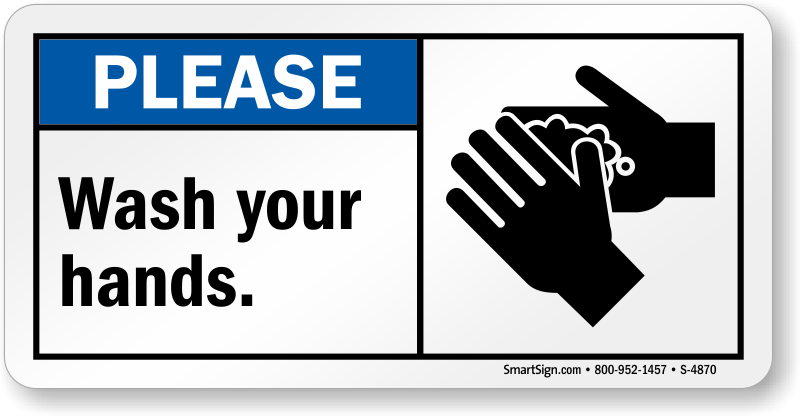 26
[Speaker Notes: NOTE TO FACILITATOR: N/A

SPEAKER NOTES TO ADAPT: Now that we’ve defined norms and discussed reference groups and the difference between attitudes and norms, let’s discuss types of norms… Here, and in the SNET, we define two types of norms, based on common understanding between programs: 
Descriptive norms are perceptions of what others do. 
Injunctive norms are perceptions of what others expect me to do.]
Social norms influence behavior if a person says she/he does or does not do something for the following reasons:
Because other people do it. A person does something because they believe many other people in their social group also do it
“Most girls in my village have their first baby by the age of 15”
Because other people expect me to do it. A person does something because other people in their social group expect them to
“If I don’t have a baby by age 15, my husband will beat me (because he thinks I am using FP)”
INJUNCTIVE NORMS
DESCRIPTIVE NORMS
27
[Speaker Notes: NOTE TO FACILITATOR: The next slide is the third opportunity to stop and reflect on concepts shared. 

SPEAKER NOTES TO ADAPT: Again, social norms influence behavior if a person says she/he does or does not do something for the following reasons…
- Because other people do it. A person does something because they believe many other people in their social group also do it. For example, “Most girls in my village have their first baby by the age of 15.”
- OR, Because other people expect me to do it. A person does something because other people in their social group expect them to. For example, “If I don’t have a baby by age 15, my husband will beat me (because he thinks I am using FP).”]
Let’s Try!
GROUP DISCUSSION
Descriptive or injunctive norm?
A husband who allows his wife to use FP will be thought of as less manly
Most men and their wives use traditional family planning methods in this community
I don't believe that traditional methods work to space births
28
[Speaker Notes: NOTE TO FACILITATOR: This is a group discussion, the aim here is discerning differences. Say the statements as ask the participants whether they are norms or attitudes/beliefs. 

SPEAKER NOTES TO ADAPT:  Now we’ve reviewed this, let’s go through the quiz again…one by one, what type of norm do you think these statements are: 
-A husband who allows his wife to use FP will be thought of as less manly. (I)
-Most men and their wives use traditional family planning methods in this community. (D)
-I don't believe that traditional methods work to space births. (A/B – trick question!)]
Putting it Together
WHY SOCIAL NORMS MATTER
[Speaker Notes: NOTE TO FACILITATOR: This is a sub-section slide. This section acts as a summarizing section and includes a short breakout activity. 

SPEAKER NOTES TO ADAPT: At this point I’ll pause for any questions or clarifications needed. To move forward, we’ll put the concepts together again and try them out together.]
30
Adapted from CARE, 2017 & Chung & Rimal, 2016
[Speaker Notes: NOTE TO FACILITATOR: As before, this is a recap slide. Skip this slide if not helpful. 

SPEAKER NOTES TO ADAPT: Here is a table with the terms we’ve shared in this training. First the behavior, the action of ‘what I do’. Then moving down, attitudes and norms, including the different types of norms – again all of those can influence behaviors, whether it is independent (beliefs, attitudes) or interdependent (social norms). And finally, reference groups, relevant to norms alone, are those whose opinions matter to you for a behavior.]
CONCEPT REVIEW
Addressing norms…in addition to knowledge and attitudes
Knowledge: Adam knows that breastfeeding protects the health of infants because it is full of nutrients that help children grow
Attitude: Adam thinks that it would be good for his wife to breastfeed their child
Descriptive norm (what is perceived to be typical): Adam thinks that none of his friends’ wives breastfeed their children
Injunctive norm (what is expected and enforced by others): Adam thinks that his mother would be very angry with him if she found out his wife breastfeeds their child
31
[Speaker Notes: NOTE TO FACILITATOR: This slide you can use for a discussion to recap concepts, if you’d like to – or just present it. 

SPEAKER NOTES TO ADAPT: Here, I’d like to pause for reflection. First, I’ll read through the slide, which provides an example of many elements in practice, and then we can discuss. 

Knowledge: Adam knows that breastfeeding protects the health of infants because it is full of nutrients that help children grow.
Attitude: Adam thinks that it would be good for his wife to breastfeed their child.  
Descriptive norm (what is perceived to be typical): Adam thinks that none of his friends’ wives breastfeed their children.
Injunctive norm (what is expected and enforced by others): Adam thinks that his mother would be very angry with him if she found out his wife breastfeeds their child.

After hearing this example: 
How important do you think these factors are in influencing Adam and his wives’ breastfeeding practice?  Why do you think that?
If you were designing a program, how might distinguishing knowledge, attitudes/beliefs, and norms lead you to use a range of program strategies to achieve the behavioral goal of women breastfeeding their infants?]
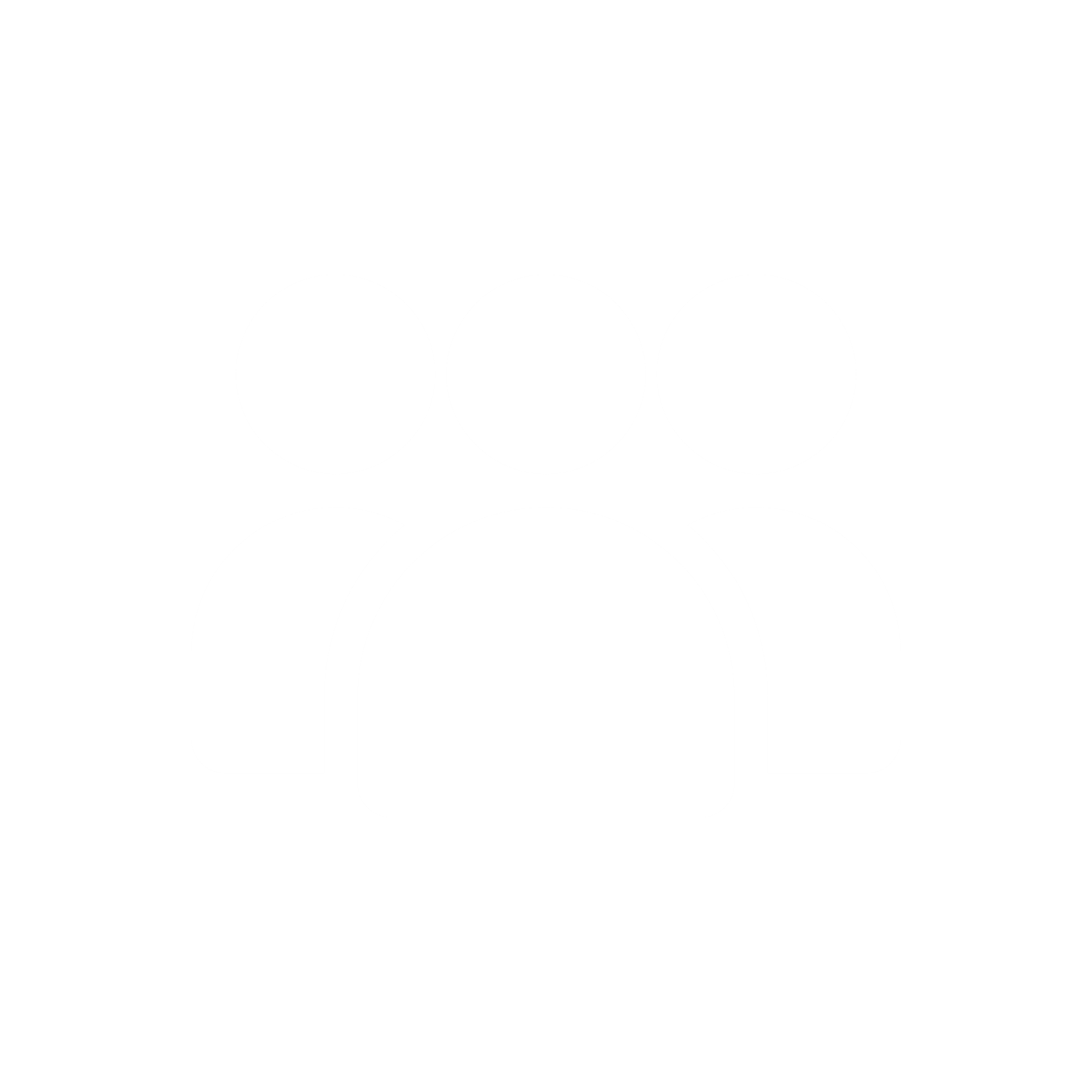 Let’s Try!
GROUP DISCUSSION
Attitudes, beliefs and norms…. and more!
32
[Speaker Notes: NOTE TO FACILITATOR: This is a group discussion (in breakouts) see notes on running this discussion below. This is the only breakout activity suggested in this section. If not helpful or there is not time, or can skip this activity. 

SPEAKER NOTES TO ADAPT: We’re near the end of this section, and before we close, I’d like to propose we do a short (~20 minutes) group discussion. We will be looking at behaviors in relation to norms and distinguishing attitudes from norms. Here, I share an example of selecting a behavior and context and then developing example norms, reference groups and sanctions from what we’ve just learned. This is a first effort to try and use the concepts we’ve been discussing in our programs, so please think of behaviors familiar to your work!

GUIDANCE FOR THE ACTIVITY: 
Activity Process (20 min, including debrief):
Organize participants in small groups
Say that we will be putting all together now and apply the social norms concepts to your own program experiences.  See example at right.
Ask participants in their small groups to choose one project they know well and work through the five concepts at left. They can use the example on the right as guidance.
After 15 min, ask volunteers to share their examples.
To close, clarify if there is confusion in the participant responses.]
Why Do We Comply with Norms?
WHY SOCIAL NORMS MATTER
[Speaker Notes: NOTE TO FACILITATOR: This is a sub-section slide. Here content moves from the core definitions to more information and framing on the importance of addressing norms in programs. 

SPEAKER NOTES TO ADAPT: To close, I’ll share some quick insights on why we comply with norms…]
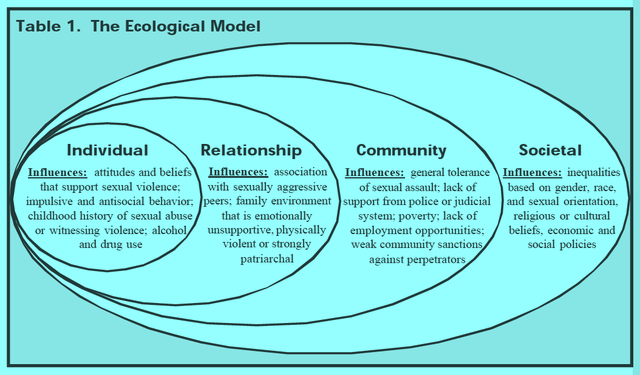 Social norms permeate all levels of society and societal structures
Image source: http://www.cdc.gov/violenceprevention/pdf/SVPrevention-a.pdf
34
[Speaker Notes: NOTE TO FACILITATOR: N/A

SPEAKER NOTES TO ADAPT: This is an example from work on gender-based violence but it’s an interesting model. This figure helps tell us to think about norms within the socioecological model, this visual illustrates how social norms permeate all levels of society. At the individual level you see attitudes and beliefs related to violence. At the community level expectations related to appropriate sexual behavior among peers or physical violence in the household. At the community level there are normative expectations which tolerate or oppose sexual violence under certain conditions which also play out in response by kinship networks, religious leaders, police or legal systems. At the social level- underlying inequalities based on gender, religious beliefs or economic policies all play a role in encouraging or preventing violence.]
Why do people comply with norms, even if they disagree?
Norms are often hidden and unexamined
Desire to conform to their sense of social identity 
Enforcement by the reference group 
Insufficient power to resist
35
[Speaker Notes: NOTE TO FACILITATOR: N/A

SPEAKER NOTES TO ADAPT: As we close this session one final thought. We know that norms do not control everything, but where they have influence, why do they? Because…
Norms are often hidden and unexamined – we don’t question them often. 
Desire to conform to their sense of social identity – we want to feel like we’re part of society or our social groups. 
Enforcement by the reference group – the reference groups I mentioned can be influential to us. 
Insufficient power to resist – we may not have the ability to not conform and go against norms.]
CAUTION! Not everything is a norm and not every norm matters for a behavior
Social norms operate in complex social systems, thus are situational, contextual, fluid
Social norms are often important, but other factors can drive behavior
Rarely does a single factor drive behavior and influences can act at different levels
[Speaker Notes: NOTE TO FACILITATOR: N/A

SPEAKER NOTES TO ADAPT: People live their lives within a social context. Their attitudes/beliefs are influenced by norms. Norms influence attitudes and beliefs. All influence behaviors.  It’s complex, and the first thing to do is to be able to distinguish different influences, as that allows us to build better programs.]
CAUTION! Norm, attitudes, sanctions… it’s complex
I think no one should use violence (attitude), but if I don’t other parents will think I don’t know how to educate or control my children (sanction) so I slap my children (behavior)
I don’t like to smoke (attitude), but my peers approve of me smoking (injunctive norm)
I would like to report that parent who hits their child (attitude), but everyone hits their child (descriptive norm) and I am worried it would cause problems for me if I make a complaint (injunctive norm/sanction)
[Speaker Notes: NOTE TO FACILITATOR: N/A

SPEAKER NOTES TO ADAPT: Here are some examples of that complexity: 
I think no one should use violence (attitude), but if I don’t other parents will think I don’t know how to educate or control my children (sanction) so I slap my children (behavior).
I don’t like to smoke (attitude), but my peers approve of me smoking (injunctive norm). 
I would like to report that parent who hits their child (attitude), but everyone hits their child (descriptive norm) and I am worried it would cause problems for me if I make a complaint (injunctive norm/sanction).]
How Do We Assess if Norms are Present?
38
[Speaker Notes: NOTE TO FACILITATOR: This is a sub-section slide. In this section, you’ll close out the social norms session, and share slides on why and how you can assess norms and close with a brief discussion. 

SPEAKER NOTES TO ADAPT: Next, I’ll share a little bit about the value of a norms assessment to inform program design and implementation strategies. What they are and why they matter.]
Definition
So, what is a norms assessment?
Norms assessments are activities used to rapidly determine whether norms exist, and which social norms are most relevant to the behavior(s) of interest in a specific setting to inform a program of action to guide program design and implementation strategies, as well monitoring and evaluation, early in the project lifecycle.
39
[Speaker Notes: NOTES TO FACILITATOR: This is an animated slide. When presenting this slide, you will show the header and ask the participants “what do you think a norms assessment is”? And allow 2-3 minutes to have an open brainstorm where participants can share definitions they think might fit, words, concepts, etc. that they would consider to be an norms assessment. Once done, react to responses and click once to show definition. 
SPEAKER NOTES TO ADAPT: For this context, our working framing of a norms assessment is a process of identifying whether a norm exists for a main population within a given reference group as it relates to a behavioral outcome of interest.  Norms assessments inform the design and performance of a project aiming to shift social norms. They identify social norms influencing behaviors, reference groups who uphold the norms, and normative barriers and facilitators. 
Results are then incorporated into the project to improve program implementation.
Ideally, these approaches could also inform projects as to the relative influence of one norm over another, and which norms are most amenable to change
These are ideally done at the outset of a program (early in the program lifecycle) but can be included/incorporated at different points in the programs lifecycle.

REFERENCES: definition new, but drawn from…
Overview of Approaches Diagnosing Social Norms. 2017. Learning Collaborative to Advance Normative Change. 
Measuring Gender-related Social Norms: Report of a Meeting, Baltimore Maryland, June 14-15, 2016. Learning Group on Social Norms and Gender-based Violence of the London School of Hygiene and Tropical Medicine.]
40
Informed by “Measuring Gender-related Social Norms: Report of a Meeting”, LSHTM
[Speaker Notes: NOTES TO FACILITATOR: N/A

SPEAKER NOTES TO ADAPT: Again, assessing norms at the outset is important! Even if resources are low, adding a few questions into an existing formative research tool or plan can go a long way. Need to be sure your asking the right questions – focus on the behavioral dynamics and social dynamics, the people/reference groups, explore perceptions of what people do and perceptions of what’s appropriate to do. Make sure they’re manageable in length and complexity. 
Reviewing existing literature is a logical first step to inform the measurement social norms of interest to your program. Although there may few norms-focused studies relevant to your program, there are likely datasets on related concepts that can be reviewed for useful information. Secondary data may also be a good way to start – or if low time available a good option regardless to go on. Look into studies in the specific context exploring the same/similar behavioral outcomes. Focus on studies and program reports that have assessed norms or evaluated norms programs, if possible. Contact people at those projects and follow up with any questions if possible. 
Traditional interviews and focus groups can be effective. You may have existing tools and resources to adapt or look externally for tools to adapt. Either way, questions and discussion guides should focus on norms. 
Vignettes – fictional stories grounded in the context – are excellent resources to collect information on root causes of behaviors (namely, potential norms) by creatively engaging people in the context and asking about perceptions of reactions to behaviors or deviations of behavior. 
Finally, conducting participatory activities within an interview or group discussion format, including even using vignettes can be a very effective way to uncover and assess norms. We’ll be focusing on these approaches within the rest of this section. 

REFERENCES: (informed in part by): 
Measuring Gender-related Social Norms: Report of a Meeting, Baltimore Maryland, June 14-15, 2016. Learning Group on Social Norms and Gender-based Violence of the London School of Hygiene and Tropical Medicine.]
Where do norms fit in current formative assessments?
The challenge of exploring norms at the outset, is the perceived (and real) complexity and the lack of easy-to -use approaches or tools
Assessments to understand the drivers of behaviors may not include an explicit focus on norms
Common formative assessments (like gender analyses) may explore norms but not unpack them enough to take action
41
[Speaker Notes: NOTES TO FACILITATOR: N/A
SPEAKER NOTES TO ADAPT: Formative assessments are done at the outset of programs, often through qualitative research but can also use quantitative methods and are used to inform a program of action. Historically development programmers have focused on increasing knowledge and awareness, while improving the quality and access of services. Although many of these programs have achieved improvements, often unidentified and unaddressed norms persist, perpetuating unhealthy behaviors and limiting sustained program impact. In more detail: 
In existing formative assessments, norms may not be included in-depth, even though programs may be seeking norm change as an objectives. 
Social and behavior change (SBC) programs tend to focus formative research on what the behaviors are, how they’re related and how communication occurs and opportunities to take action. Strengthening those assessments with deep dives into whether and how norms may impact behavior change is still needed. 
Gender assessments are often aiming to collect a lot of information and focus on norms can get lost – strengthening that focus can be helpful.
Finally, programs may tend to lend on staff insights or desk reviews – existing evidence may not be sufficient to uncover the exact norms, who influences them, and the way  norms operate. 

REFERENCES: N/A]
Let’s Try!
GROUP DISCUSSION
Your experience with formative assessments on social norms…
What formative assessments have you done in your behavior change programs?
At what point of your programs have you done it? 
Have your programs explored norms in depth? 
Are there any other gaps you have encountered in your work to assess norms?
42
[Speaker Notes: NOTES TO FACILITATOR: This is a group discussion. After the previous slide is presented, engage the participants in questions for 2-5 minutes asking the questions on the slide here. 

SPEAKER NOTES TO ADAPT: After going through the previous slides, we’re now going to stop for a moment and reflect on the questions here in the context of your work. 
What formative assessments have you done in your behavior change programs?
At what point of your programs have you done it? 
Have your programs explored norms in depth? 
Are there any other gaps you have encountered in your work to assess norms? 

REFERENCES: N/A]
What are Participatory Methods?
TECHNIQUES UNDERPINNING THE SNET
[Speaker Notes: NOTE TO FACILITATOR: Prepare Activity Handout 2 and Case Study Handout for this section. You can choose which slides you’d like to use in this section based on your group. There are a variety of activity exercises from Activity Handout 2 included in this section which include guidance to facilitate them on those slides.  

SPEAKER NOTES TO ADAPT: Before diving into each phase of the SNET, going through the activities, and practicing, here we will spend a little time discussing the approach of the SNET in using participatory learning and action techniques. Here, we’ll move to review and refresh on certain skills like being good facilitators, listeners, discussing sensitive topics, probing in interviews and taking notes.]
sNET APPROACH
Participatory Research: A Review
The main principles of participatory research methods are:
To involve the local people and to increase their participation 
To learn from the local people and their experiences 
To investigate and explore a range issues in different ways and from different angles
To adopt an informal approach and to be flexible in changing it if necessary
to conduct the field work in a respectful, relaxed manner by listening, probing, not imposing, and allowing different types of community members to have a say
44
[Speaker Notes: NOTE TO FACILITATOR: This slide is animated. We suggest showing the header and engaging the group in a discussion of how they’d define these approaches from any work they may have done. 

SPEAKER NOTES TO ADAPT: Participatory Learning and Action is an approach for learning about, and engaging with, communities. It combines an ever-growing toolkit of participatory and visual methods with natural interviewing techniques and is intended to facilitate a process of collective analysis and learning. While a powerful consultation tool, it offers the opportunity to go beyond consultation and promote the active participation of communities in the issues and programs that shape their lives. A participatory learning and action approach to social norms exploration enables local people to share their perceptions and identify, prioritize and appraise social and other issues from their knowledge of local conditions. More traditional, extractive research tends to ‘consult’ communities and then take away the findings for analysis, with no assurance that they will be acted on. In contrast, participatory learning and action tools combine the sharing of insights with analysis and, as such, provide a catalyst for the community themselves to act on what is uncovered.  

In the context of the SNET, it’s comprised of participatory inquiry approaches that are collaborative and engaging. Methods which engage participants and shift the balance of power and are continuously investigative throughout the process. Important to the approaches themselves, what makes them participatory is not always the methods of participation but in the attitudes we may hold in doing research, which in turn determine how, by and for whom research is developed and conducted. What’s important to maintain in implementing approaches like this are to minimize the power imbalances inherent in traditional methods such as interviews or focus groups. Engaging, interactive and often visual methods (photography, drawing, games etc.) may be familiar, non intimidating and even enjoyable and offer an alternative. Participatory approaches allow community members to share knowledge and insight about their community and its needs and to determine ways to address those needs.]
SNET APPROACH
Provide context and gain consent
The SNET does not collect identifiable information and does not include an informed consent process 
However, prior to starting any individual or group interview/activity, the facilitator should provide a brief overview of the project and the process and verbally ask all participants if they are comfortable participating
Contact information should be provided to all participants if they have follow up
45
[Speaker Notes: NOTE TO FACILITATOR: N/A

SPEAKER NOTES TO ADAPT: The SNET does not collect identifiable information and does not include an informed consent process like other research however, for each group discussion an informal consent process should be held at the beginning, as the facilitator introduces the process and project.]
SNET APPROACH
Tips for Handling Group Discussions
Introduce yourself and the purpose and nature of the discussion
Ensure that everyone is comfortable and can see and hear each other
Agree with the participants on the aims of the session and how much time is available
Agree on ‘ground rules’ with participants, including the need to respect opinions and confidentiality
Agree with the participants how the discussion will be recorded and what will happen to this record at the end of the session 
Help the participants to remain focused on the agreed aims of the session
Enable all group members to contribute to the discussion  - paying attention to who is dominating discussions and who is quiet
Thank the participants for their time and contributions and, if appropriate, agrees a time and place for a further meeting
46
[Speaker Notes: NOTE TO FACILITATOR: N/A

SPEAKER NOTES TO ADAPT: Group discussions can be difficult to manage effectively as a facilitator. Your job is to help ease the conversation along, but not to contribute to it. Other suggestions are…READ SLIDE CONTENT. Remember that people have different reasons for being quiet – they may be thinking deeply!]
Ensuring good ethics
47
[Speaker Notes: NOTE TO FACILITATOR: N/A

SPEAKER NOTES TO ADAPT: Ethics are important in conducting participatory research and in working closely with communities over sensitive topics. Examples of this include…READ SLIDE CONTENT.]
How can we be good group facilitators?
Gain trust from the community or group
Speak the local language of that community
Understand the culture of the group or community
Interested in learning from people
Often the same age, gender and sexuality as the group they are facilitating (or close to it)
Committed to seeking out and working respectfully with the community 
Prepared to conduct and monitor the discussion
48
[Speaker Notes: NOTE TO FACILITATOR: This is a concept refresher before an activity. 

SPEAKER NOTES TO ADAPT: As mentioned before group discussions can be tricky in terms of management. Here we focus on facilitation, and share some suggestions for good group facilitation, such as….READ SLIDE CONTENT.]
Tips on being good facilitators:
49
[Speaker Notes: NOTE TO FACILITATOR: This is a concept refresher before an activity. Read it broadly and focus on the cells if they’re interesting to the audience. 

SPEAKER NOTES TO ADAPT: In addition to general tips, there are a few components that you can factor into broadly – the way you share space and use physicality, your skills and the way you behave and the attitudes and beliefs YOU bring to the table as a facilitator. All of these should be kept in mind.]
1.   Think about the best facilitator you know; list what made this person a good facilitator. Consider knowledge, skills, attitude and behaviors.
2.    Think about the worst facilitator you know; list what made this person bad at facilitation.  Again, consider knowledge, skills, attitude and behaviors.
3.   Group Activity
Begin with 2 Facilitators and 3 Participants, everyone else will be Observers. 
Facilitators will choose a topic from the case study and start a discussion with Participants. When an Observer sees a way to improve facilitation, chat with the Facilitator and then switch roles.
4.    Debrief
What have you learned about being a good facilitator? 
What have you learned about being a poor facilitator? 
What are the main differences between a trainer in a youth club and a facilitator of a discussion?
ACTIVITY 2: WHAT ARE PARTICIPATORY METHODS?
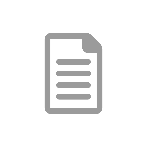 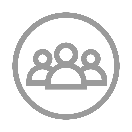 ACTIVITY HANDOUT 2
EXERCISE 1: GOOD VS. BAD FACILITATION
50
[Speaker Notes: NOTE TO FACILITATOR: This is an activity. This is an animated slide; Click once to reveal one numbered item as you advance through the discussion; there are three groups. Distribute or direct participants to already distributed Activity Handout 2 and Case Study Handout. Your chosen Case Study Option Handout will be used for reference in subsequent activities; tell participants to keep their copies and continue to use throughout the training or collect to redistribute at the next activity. 

ACTIVITY INSTRUCTIONS:
One group of participants is going to perform a role play of a discussion. Two people from this group will try to facilitate the rest of the participants in their group through a group discussion as best they can. They should bear in mind the good and bad practices previously listed.

Distribute Activity 2 handout. Multiple exercises are included in this activity, to be done in small groups. Ideally, each person has an opportunity to play various roles across the activities. 

Once complete, reflect on the following: 
What have you learned about being a good facilitator? 
What have you learned about being a poor facilitator? 
What are the main differences between a trainer in a youth club and a facilitator of a discussion?]
How do we facilitate trust?
Don’t force people to share what they don’t want to share
Don’t share outside the team information that could be linked to a specific person
Keep confidential information secure: notes in a locked cabinet, code info so that people’s identities are secret
Develop a policy about what information should be shared with the authorities and what will be kept confidential
What people tell us confidentially
Information which could :
Increase the risk of physical or emotional violence towards respondents
Increase stigma and discrimination towards respondents – e.g. a person’s HIV status, a person is pregnant
Information which could be used by the authorities in a harmful way against respondents or others they know
WHAT RULES SHOULD WE HAVE TO ENSURE CONFIDENTIALITY?
WHAT SHOULD BE KEPT CONFIDENTIAL?
51
[Speaker Notes: NOTE TO FACILITATOR: This is a concept refresher before an activity. 

SPEAKER NOTES TO ADAPT: In being good facilitators, and in supporting good conversations in group discussions we should also seek to build trust with those participating in these discussions. Maintaining confidentiality and keeping an eye on it during group discussions is important. Don’t’ force people to share if they don’t want to, and don’t share what they share outside of the group discussion. Remember the sanctity of the group discussion and assure people of this throughout.]
How do we discuss sensitive topics?
Ensure meeting place is relaxed, and in a safe and private setting
Use ice-breakers that allow participants to feel comfortable opening up
Be clear about the purpose of FGDs and who will see their responses
Be genuinely interested in the lives and wellbeing of participants and what they have to say
Recognize when participants are uncomfortable answering a certain question, and know when to back off
Give participants ample time to fully answer questions
52
[Speaker Notes: NOTE TO FACILITATOR: This is a concept refresher before an activity. 

SPEAKER NOTES TO ADAPT: Related to confidentiality – this is important because sensitive topics might emerge. Given the nature of these kinds of discussions, we should be prepared for anything and have plans to manage these discussions. Keep the group discussion relaxed and comfortable, build trust, ensure confidentiality, don’t be judgement or comment on contributions and show interest when people share in the group.]
1.   Group Activity
Divide into groups of three. 
In your group, take 5 minutes to make a list of sensitive issues that might arise in your group discussions during your case study scenario.
Group similar issues together into topics.
Now choose one topic to role play (1 facilitator and 2 participants). 
Take 5 minutes to discuss your sensitive topic:
What might make it hard to ask questions about the topic?
What would be good questions to ask?
2.   Debrief
General reflections on the exercise
What were the challenges and opportunities of exploring sensitive subjects in activities?
ACTIVITY 2: WHAT ARE PARTICIPATORY METHODS?
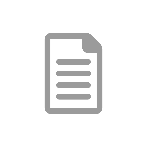 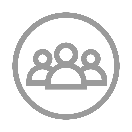 ACTIVITY HANDOUT 2
EXERCISE 2: DISCUSSING SENSITIVE SUBJECTS
53
[Speaker Notes: NOTE TO FACILITATOR: Distribute or direct participants to already distributed Activity Handout 2 and Case Study Handout (optional). 

ACTIVITY INSTRUCTIONS: 
Divide into multiple groups of three people. 
With your trio, take 5 minutes to make a list of sensitive issues that might arise in your group discussions for your selected case study. 
Group similar issues together into topics.
Now choose one topic to role play (1 facilitator and 2 respondents). 
Take 5 minutes to discuss the chosen sensitive topic:
What might make it hard to ask questions about the topic?
What would make it easier to discuss these topics?
What would be good questions to ask?
 
ACTIVITY DEBRIEF: 
Invite general reflections from the entire group on the exercise, the challenges, and opportunities of exploring sensitive subjects in activities.]
Open-ended questions
Begin questions with ‘why’, ‘how’, ‘what’, ‘describe’, ‘tell me about’, or ‘explain’ (rather than ‘will’, ‘would’, ‘did’, or ‘do’)
Think before you ask: Can your question be answered with ‘yes’, ‘no’, or another single-word response?  Then rephrase it!
Allow respondents to pause and reflect – and be comfortable with silence
Allow respondents to take up the majority of the talking time in the conversation
54
[Speaker Notes: NOTE TO FACILITATOR: This is a concept refresher before an activity. Review the slide content. After, ask the team, what is the difference between these two questions: ‘Do you like school?’ & ‘What do you like about school?’ 

SPEAKER NOTES TO ADAPT: Being a skilled facilitator goes beyond the hard skills and to nuanced skills. Being able to ask questions that are open can be a very effective technique in group discussions. Try to avoid questions and framing questions that lead people to answer with ‘yes’ ‘no’ or ‘maybe’ and work to phrase questions that are more open, asking about – what, what, where, etc.]
Deepening Discussions
Use open-ended questions
Follow up people’s answers with further questions that look deeper into the issue, continually ask, ‘But why…?’ 
Ask clarifying questions
Ask questions about personal points of view
Ask how people feel, not just what they know
Six helper questions: What? Why? Where? When? How?
55
[Speaker Notes: NOTE TO FACILITATOR: This is a concept refresher before an activity. 

SPEAKER NOTES TO ADAPT: Related to open-ended questions, probing is very important for facilitating group discussions! Examples of effective probes can be: 
What do you mean when you say…?
How did this happen?
How did you feel about that?
What happened then?
Can you tell me more?
Can you please elaborate?
I’m not sure I understand x can you explain that to me?
Can you give me an example of x?
How did x affect you?
Try avoid simply asking “Why?” alone as it may put participants on the defensive]
Active listening
Be aware of your body language and facial expression 
Listen to how things are said by paying attention to a speaker’s body language and tone of voice
Ask questions!
Summarize and re-phrase what has been said, and ask the group to confirm your understanding
56
[Speaker Notes: NOTE TO FACILITATOR: This is a concept refresher before an activity. 

SPEAKER NOTES TO ADAPT: In addition to the skills of being a good interviewer in asking questions and probing – listening is crucial for a facilitator. Not only to capture what people are saying to be able to effectively manage the conversation and probe more, but this also helps in actively listening to record notes thereafter and supplement records others may be collecting.]
1.   Group Activity
Respondents should think of a story or incident the Facilitator does not know. The Facilitator will ask questions to discover the story. The facilitator should try to use each of the six ‘helper’ questions at least twice to learn about this story or incident.
The respondents will answer questions as briefly as possible.
Swap roles after 3 minutes and repeat the exercise.
2.   Debrief
General reflections on the exercise
How well was the facilitator able to draw out the story?
What was the experience like being interviewed? Or conducting the interview?
ACTIVITY 2: WHAT ARE PARTICIPATORY METHODS?
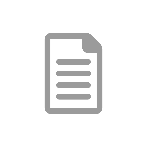 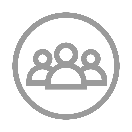 ACTIVITY HANDOUT 2
EXERCISE 3: DEEPENING DISCUSSIONS
57
[Speaker Notes: NOTE TO FACILITATOR: Distribute or direct participants to already distributed Activity Handout 2 and Case Study Handout (optional).

ACTIVITY INSTRUCTIONS: 
Break into pairs into breakout groups. 
One person is the facilitator, one is the respondent.
The respondent thinks of a story or incident that the facilitator does not know about. This can be anything, for example, an activity that you recently enjoyed or what you bought at the market.
The facilitator will ask questions to discover the story. The facilitator should try to use each of the six ‘helper’ questions at least twice to learn about this story or incident.
The respondents will answer questions as briefly as possible.
Swap roles after 3 minutes and repeat the exercise.
 
ACTIVITY DEBRIEF:
Gather the group back together and welcome general reflections from the entire group on the degree to which the facilitator was able to draw out the story and the experience being interviewed or conducting the interview.]
Effective note taking
Observant: It is important to cover a range of observations. In addition to  what people say, note body language, moods, attitudes, general environment and any other relevant things
Discreet: when operating recording equipment or taking notes, should not distract the participant
Ability to synthesize information: this is particularly important as you expand your notes so that they can be shared with research team
Take time after the interview to expand on the notes if you’ve left details out
58
[Speaker Notes: NOTE TO FACILITATOR: This is a concept refresher and the last of this section! 

SPEAKER NOTES TO ADAPT: Finally, important for the SNET approach, we proposed note takers during group discussions as these are informal and are not recorded conversations. Notetaking is an art! It’s important to use a process that works for you. Taking down every word may not work, but being diligent about the key lessons, deep conversations, and points of agreement or conflict may be really important in distilling the more important parts of the discussion into the notes. Go back and review your notes later, and supplement anything you forget. Best to do this first thing after a discussion ends, so you don’t forget.]
Debrief & Closing
[Speaker Notes: NOTE TO FACILITATOR: Day 1 ends with a review of Day 2 content and assigned homework to review SNET Phases 1 and 2. You should review the next slide with the participants and assign homework. Prepare Homework Handout 1 for this section. 

SPEAKER NOTES TO ADAPT: (N/A – please adapt notes to your needs, depending on how the workshop advances and what your priorities are)]
Previewing DAY 2
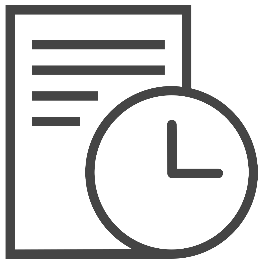 What’s to come tomorrow…
HOMEWORK
DAY 2: AGENDA
Report Out 
Review of SNET Phases 
Deep Dive into Phases 1, 2 and 3
Reflections and closing 
Homework
Review SNET Phases 1,2,3 
[Time-permitting] Do a scavenger hunt for answers to questions in homework handout 1
60
[Speaker Notes: NOTE TO FACILITATOR: This slide goes over the homework and previews tomorrow’s agenda. Distribute Homework Handout 1. 

SPEAKER NOTES TO ADAPT: (N/A – please adapt notes to your needs, depending on how the workshop advances and what your priorities are)]
Reflections from Day 1
[Speaker Notes: NOTE TO FACILITATOR: This is an opportunity to have participants exchange informally. In this section, you can prepare the Training Agendas for distribution (optional).

SPEAKER NOTES TO ADAPT: (N/A – please adapt notes to your needs, depending on how the workshop advances and what your priorities are)]
reviewing DAY 1 & Previewing Day 2
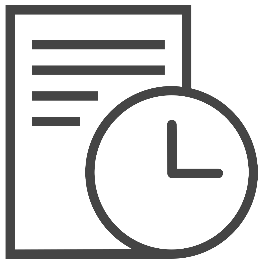 Exchanging Reflections
DAY 1: REVIEW
DAY 2: PREVIEW
How was the homework activity? 
What takeaways do you have from Day 1? 
What remaining questions do you have for today?
Report Out 
Review of SNET Phases 
Deep Dive into Phases 1, 2 and 3
Reflections and closing 
Homework
62
[Speaker Notes: NOTE TO FACILITATOR: Distribute or direct participants to already distributed Training Agendas (optional). Review the questions and ask if anyone would like to share.  Then preview today’s agenda.

SPEAKER NOTES TO ADAPT: (N/A – please adapt notes to your needs, depending on how the workshop advances and what your priorities are)]
Overview of the SNET Phases
[Speaker Notes: NOTE TO FACILITATOR: This is an opportunity to review the contents of the SNET phases in general – you’ll dive in deeper later and on Day 3. There are no handouts to prepare for this section, but you may want to direct participants to refer to the relevant page numbers of the SNET to follow along or reference.
SPEAKER NOTES TO ADAPT: To start off with our second day of the SNET training, we will begin with an overview of the SNET itself again, and the SNET process, before moving into the detailed content of the SNET phases, and activities and beginning to all practice together.]
Social Norms Exploration Process
PAGE 7
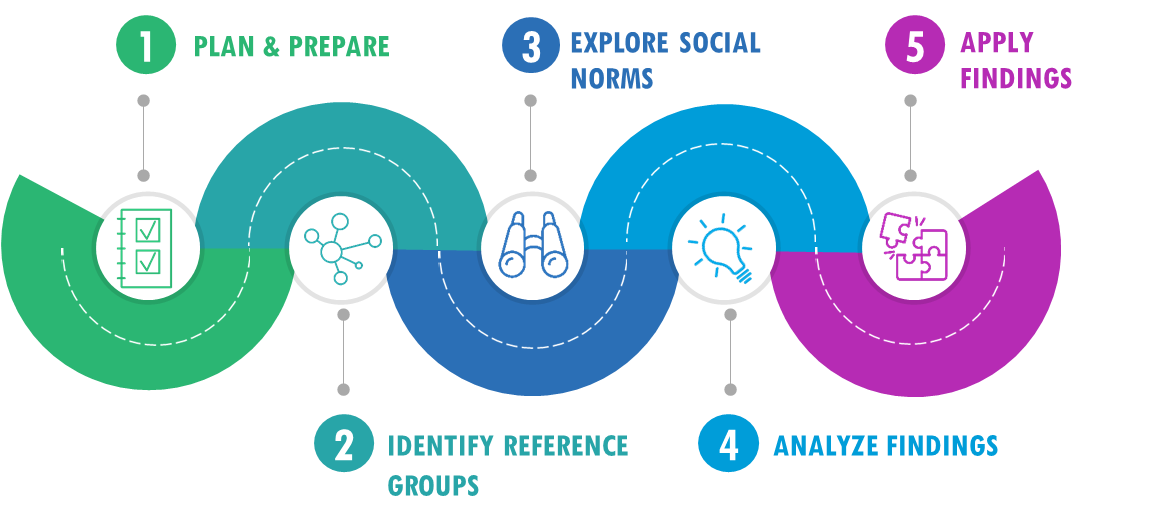 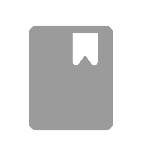 SNET
64
[Speaker Notes: NOTE TO FACILITATOR: N/A

SPEAKER NOTES TO ADAPT: The SNET provides a process for a SNE which is the way to assess norms. In 5 main phases, to be conducted back-to-back, they are: 
Plan and Prepare – this is where the reading, training and planning happens
Identify the Reference groups – this is where field work starts 
Explore norms – this is the bulk of the field work 
Analyze findings – the SNET includes rapid processes to analyze findings 
And Apply Findings – the SNET provides guidance to apply what you’ve learned as your designing or revising your program.]
Overview of the SNET Phases
PAGE 8
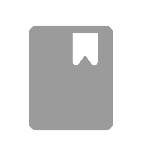 SNET
65
[Speaker Notes: NOTE TO FACILITATOR: N/A

SPEAKER NOTES TO ADAPT: This is a snapshot of the SNE process. Here described is each phase, with the necessary information on who is needed, where the activity is taking place (in the office or on the ground with participants), how many days/how much time is needed and the inputs (resources needed). A note to say that three phases are done in office, and two on the ground.]
Recap: The SNET will help you…
PAGE 8
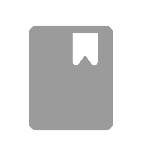 SNET
66
[Speaker Notes: NOTE TO FACILITATOR: N/A

SPEAKER NOTES TO ADAPT: If you recall from the norms assessment overview before, specifically - the SNET can help you answer and uncover information along four general questions: 
1. Which groups are most influential to the Main Population Group regarding the behavior of interest?
2.  What are the social norms that influence this behavior? 
3.  Why do people comply with social norms? Why not?
4.  What are the social norms that influence this behavior the most?]
Let’s Try!
GROUP DISCUSSION
Discuss the SNET Process
What questions do you have about the SNET?
Is the process clear?
What reflections to you have on the SNET methodology? 
Have you used a tool like this before? If so, which tool? What learnings can you share?
67
[Speaker Notes: NOTE TO FACILITATOR: This is a group discussion. 

SPEAKER NOTES TO ADAPT: To wrap up this overview of the SNET product and it’s use in assessing norms – engaging the team in a short discussion about what’s to come in the remainder of the training and plan around the expectations.]
Participant-led Planning & Preparing
PRACTICING THE SNET PHASES
[Speaker Notes: NOTE TO FACILITATOR: This is the bulk of the content for active sessions accompanying the SNET itself. Each of the 5 SNET phases is in detail broken down by activities included in the SNET; this section covers Phase 1. Prepare Activity Handout 3 and Case Study Handout for distribution during this section. You may want to direct participants to refer to the relevant page numbers of the SNET to follow along or reference.
SPEAKER NOTES TO ADAPT: Here, let’s go through the SNET Phases and start with Planning and Preparing. After a review of the phase and it’s activities, we’ll stop and do an activity together to practice this content using our chosen case study from Day 1.]
PHASE 1:PLAN AND PREPARE
PAGES 13-23
IN OFFICE
69
[Speaker Notes: NOTE TO FACILITATOR: N/A

SPEAKER NOTES TO ADAPT: Here we’re going to go through Phase 1 – to plan and prepare for a social norms exploration!]
IN OFFICE
PAGE 13
70
[Speaker Notes: NOTE TO FACILITATOR: Spend time here with the team reviewing this overview slide – this includes the activities in this phase 

SPEAKER NOTES TO ADAPT: Phase 1 presents activities you and the core team will want to complete before you conduct your social norms exploration. These activities offer an introduction to social norms thinking: the core team should examine what they already know through the lens of social norms and their influence on behavior, then define the exploration objectives and chooses exercises. At the end, you’ll determine your plan for fieldwork. During initial meetings, roles and responsibilities will be defined. Those who will be involved will need to become familiar with the concepts and tasks in the social norms exploration. The team will determine the boundaries of the exploration: objectives, behaviors of interest, Main Population Groups and which exercises to use in discussions with communities. In this phase, the Core Team, who will lead the social norms exploration, joins with the Field Team, who will gather information and contribute to later phases. Others may be invited to planning meetings to create broader organizational support. The Plan & Prepare phase typically takes 1–2 days. Computers, block/sticky notes, flip charts and markers. If a slide deck is used, a projector and screen are needed. REMEMBER: Prior to beginning a social norms exploration, read through the SNET to become familiar with the process as well as the tools to support the social norms exploration.  
Refer frequently to the SNET, especially at each new phase of the exploration.]
EXPLORATION “TEAMS”
PAGE 14 & 45
Core Team: Leads the exploration process, plans and prepares activities, supports the field team.
Field Team: Lead information gathering on the ground
Interview Team(s): Segments of the field team, who may separate across sites to reach the populations. 
Analysis Team: The core and field team, who jointly are responsible for the analysis of findings.
71
[Speaker Notes: NOTE TO FACILITATOR: This slide is animated- Click once to reveal one numbered item as you advance through the description; there are four groups. 

SPEAKER NOTES TO ADAPT: Before we dig in, you’ll see the terms ‘core, field, and analysis’ teams throughout the SNET and as we discuss the phases and activities. The core team is the team who leads the exploration process, plans and prepares activities, supports the field team. It’s typically one lead (program manager or similar role for the project), with others who have relevant roles to execute the work. The field team is larger, it’s people within your organization, or partner organizations who are able to support fieldwork mobilization and the on-the-ground information gathering. Finally, the analysis team is both teams together. It’s important to maintain the participatory nature of the SNET that everyone participates in the analysis.]
UNDERSTAND NORMS IN YOUR PROGRAM
As a first step, the core team engaged in the social norms exploration should review the essentials of social norms content and begin relating the concepts to the program/project context through using a Problem Tree Analysis Exercise.
PAGE 15
IN OFFICE
72
[Speaker Notes: NOTE TO FACILITATOR: N/A

SPEAKER NOTES TO ADAPT: The initial orientation to all team members is the opportunity to internalize the essentials of social norms content presented in the Introduction section, and to begin relating the concepts to your program. This should include reflecting on root causes of the behaviors of interest and developing a collective working understanding on the norms at play in your context. To do this, we’ll use a Problem Tree analysis exercise (note: this is one of the SNE exercises, too, so you can use this both as a point for reflection and a practice).]
UNDERSTAND NORMS IN YOUR PROGRAM
Here is a problem tree from a team’s  exercise looking into the behavior of ‘low use of family planning’. 

The team conducted the analysis, circled and labeled factors, and for each normative factor, created a post-it note with details of the causes and sanctions.
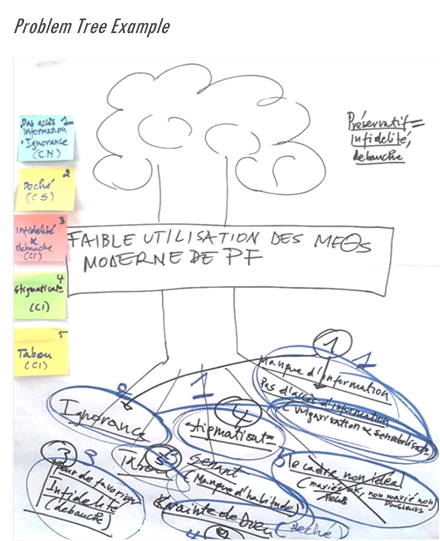 PAGE 15
IN OFFICE
73
[Speaker Notes: NOTE TO FACILITATOR: N/A

SPEAKER NOTES TO ADAPT: Here is a problem tree from a team’s  exercise looking into the behavior of ‘low use of family planning’. The team conducted the analysis, circled and labeled factors, and for each normative factor, created a post-it note with details of the causes and sanctions.]
SEGMENT YOUR MAIN POPULATION GROUP(S)
Next, you’ll narrow down the main population(s) to focus on for your social norms exploration, especially if your beneficiaries belong to a broader group (e.g. young women). 
This will help in future planning for the overall social norms exploration.
PAGE 16
IN OFFICE
74
[Speaker Notes: NOTE TO FACILITATOR: N/A

SPEAKER NOTES TO ADAPT: This activity will help the Core Team decide whether to further segment the Main Population Groups for the social norms exploration. People experience different social influences based on their age, sex, social status and many other factors. If your program’s Main Population Group is broadly defined, such as “women of reproductive age” or “children under 18”, you may want to separate these groups into smaller groups to better understand how different normative influences affect subgroups differently. If your program’s Main Population Group is closely defined, such as “newly married first-time mothers”, you may decide you do not need to separate into smaller categories.]
SEGMENT YOUR MAIN POPULATION GROUP(S)
Here is an example of a population pathway where the core team separated by men with and without children, based on this behavior.
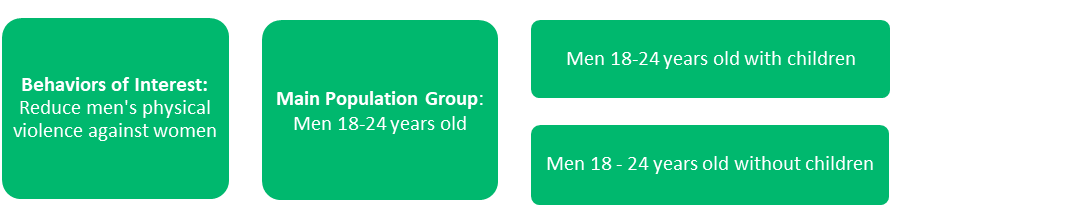 PAGE 16
IN OFFICE
75
[Speaker Notes: NOTE TO FACILITATOR: N/A

SPEAKER NOTES TO ADAPT: Here is an example of a population pathway where the SNE team separated by men with and without children, based on this particular behavior]
SET YOUR SOCIAL NORMS EXPLORATION OBJECTIVES
Now, you’ll reflect precisely about what you want to learn from your social norms exploration. 
Focus your objectives on how you will use the findings.
Note: defining your objectives will ensure field activities will align with your set objectives.
PAGE 17
IN OFFICE
76
[Speaker Notes: NOTE TO FACILITATOR: N/A

SPEAKER NOTES TO ADAPT: Activity 3 in Phase 1 of the SNET will help the Core Team provide focus and direction for the social norms exploration, by thinking precisely about what they want to learn and how they will use the findings. Reflecting more precisely about what you want to learn from the SNE and how you will use the findings. Defining the objectives will ensure field activities will follow suit.]
SET YOUR SOCIAL NORMS EXPLORATION OBJECTIVES
For this program, four objectives were set to guide the process. It was important to test the tool, identify norms, understand and rank norms related to family planning and gender-based violence.
For Transforming Masculinities, we agreed upon the following objectives for our exploration: 
Test the utility and feasibility of the SNET in identifying and defining social norms related to the intervention;
Identify which, if any, social norms influence intimate partner violence and family planning use among newly married couple’s and first time parents; 
Rank the relative importance of social norms on family planning use and intimate partner violence;
Describe in measurable terms the social norms that influence family planning use and intimate partner violence.
PAGE 17
IN OFFICE
Social norms exploration objective setting - from Transforming Masculinities project
77
[Speaker Notes: NOTE TO FACILITATOR: N/A

SPEAKER NOTES TO ADAPT: For this program, four objectives were set to guide the SNE process. It was important to test the tool, identify norms, understand and rank norms on FP and IPV.]
CHOOSE YOUR SOCIAL NORMS EXPLORATION EXERCISES
Remember, a ‘social norms exploration’ with the SNET involves completing two types of exercises in program communities. 
The first type (SNET Phase 2) provides the exercise to use. 
The second type (SNET Phase 3) provides three choices of exercises. 
The selection of exercises depends on available resources, complexity and capacity to conduct this kind of rapid participatory assessment. For this activity, the team decides which one is best suited to their needs.
PAGE 19
IN OFFICE
78
[Speaker Notes: NOTE TO FACILITATOR: N/A

SPEAKER NOTES TO ADAPT: The social norms exploration involves completing two exercises. The first leads the field team to identify reference groups by using the ‘My Social Networks’ exercise, which involves rapid interviews using a survey-type format. For the second exercise to explore social norms, the field team uses participatory group discussions that allow community reflection and analysis on normative factors. Together, you will decide which of three social norm exploration exercise options, described in the next slide, are best suited for your team.]
CHOOSE YOUR SOCIAL NORMS EXPLORATION EXERCISES
PAGE 19
IN OFFICE
79
[Speaker Notes: NOTE TO FACILITATOR: N/A

SPEAKER NOTES TO ADAPT: Having determined in your earlier activity what are your objectives, budget, team capabilities, timeline, etc., you can now proceed to select the exercise for the social norms exploration that fits those considerations. The exercises included in this Guide are generic; they need to be adapted to the behaviors you are exploring as well as the community context. At this time you need to select the exercise and later when we cover Phases 2 and 3, you will be able to adapt those exercises with support of the suggestions for adaptation included in those sections.]
DETERMINE THE NUMBER OF COMMUNITIES AND PARTICIPANTS TO ENGAGE
Once you have your objectives, behaviors and populations selected, you’ll move to prepare for the fieldwork. 
Here, you determine the actual number of people to reach in your social norms exploration. 
This will be done for your main population groups for now. You’ll choose where and how many people to engage, by group. 
You’ll make the decision for reference groups after Phase 2 (but can prepare in advance which sites).
PAGE 21
IN OFFICE
80
[Speaker Notes: NOTE TO FACILITATOR: N/A

SPEAKER NOTES TO ADAPT: Typically, the Core Team sets the parameters for the social norms exploration, in particular the number of sites to visit and the number of people to interview. The social norms exploration site(s) and participants to be interviewed should be similar to the Main Population Group that is engaged in your program. There are no rules about the number of sites to visit or how many participants are needed for discussions, but we provide suggestions to consider below.]
DETERMINE THE NUMBER OF COMMUNITIES AND PARTICIPANTS TO ENGAGE
As an example, this program chose four sites to compare two types of places. There were four main population groups and four reference groups.
PAGE 21
IN OFFICE
81
SNE communities and groups - from Transforming Masculinities
[Speaker Notes: NOTE TO FACILITATOR: N/A

SPEAKER NOTES TO ADAPT: For this program, four sites were chosen to compare two types of places. There were four main population groups and four reference groups…Remember, the number of people often depends on the way the team can access, get buy-in from and mobilize the communities for this work. In carrying out the activities this may shift in practice.]
PLAN AND PREPARE FOR FIELDWORK
Congratulations! All your plans are now in place. 
Here, we suggest to put them into a fieldwork plan for use throughout your social norms exploration. 
The plan can be used by the field team and can be revised along the way as needed.
PAGE 22
IN OFFICE
82
[Speaker Notes: NOTE TO FACILITATOR: N/A

SPEAKER NOTES TO ADAPT: The Core Team develops a plan and starts organizing fieldwork. This sets in motion preparation and implementation of site-level activities by the Field Team, including inviting participants ahead of the Field Team visit. At each site, Field Teams may segment into Interview Teams. Each Interview Team also has responsibility to be prepared technically and logistically for interviews and discussions.]
PLAN AND PREPARE FOR FIELDWORK
Here is the example from the SNET for a daily checklist for the team for smooth implementation.
PAGE 23
IN OFFICE
83
[Speaker Notes: NOTE TO FACILITATOR: N/A

SPEAKER NOTES TO ADAPT: A check list like the one shown here can help individual field teams organize themselves before each fieldwork day.]
1.   Group Activity
Using your selected case study, identify the main population group(s).
Determine a lead facilitator; everyone else will play the role of a member of a social norms exploration team. 
Using a pathway chart, continue to segment the main population group(s) by behaviors of interest.
Decide as a team if the main population group(s) should be further segmented, asking: 
Do the subgroups of this main population group experience different social pressures because of their age, sex, social position, or other factors? 
If yes, which subgroups are most important/possible to reach?
Is this important to understand the norms for that behavior? How so?
2.   Debrief
General reflections on the exercise
ACTIVITY 3: PARTICIPANT-LED PLANNING & PREPARING
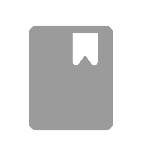 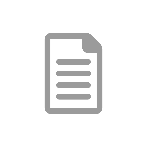 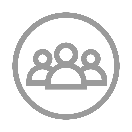 ACTIVITY HANDOUT 3
EXERCISE 1: SEGMENTING THE MAIN POPULATION GROUPS
PAGE 17-18
SNET
84
[Speaker Notes: NOTE TO FACILITATOR: Distribute Activity Handout 3 and Case Study Handout. This slide is animated- Click once to reveal one numbered item as you advance through the discussion; there are two groups. Multiple exercises are included in this activity, to be done in small groups. Ideally, each person has an opportunity to play various roles across the activities. Case Study Handout will be used for reference in subsequent activities; tell participants to keep their copies and continue to use throughout the training, or collect to redistribute at the next activity. 

ACTIVITY INSTRUCTIONS:
In plenary, using your selected case study, you will identify your main population group(s) (typically at least one, but no more than three). 
Determine a lead facilitator for the activity. That person will facilitate this exercise, and the other participants will play the role of a member of a social norms exploration team. 
To inform your further planning, you will segment your main population groups using a pathway chart (see below) by the behaviors of interest based on the case study description. 
Decide as a team if the main population group(s) should be further segmented, asking: 
Do the subgroups of this main population group experience different social pressures because of their age, sex, social position, or other factors? 
If yes, which subgroups are most important/possible to reach?
Is this important to understand the norms for that behavior? How so?]
1.   Group Activity
Using your selected case study, select exercises for your social norms exploration.
Determine a lead facilitator; everyone else will play the role of a member of a social norms exploration team. 
Using a pathway chart, continue to segment the main population group(s) by behaviors of interest.
Review the exercises of the SNET and decide as a team which exercises to use, considering: 
Individual, Team and Organization Resources
Exercise Complexity
Team Capacity
Your Context
2.   Debrief
General reflections on the exercise
ACTIVITY 3: PARTICIPANT-LED PLANNING & PREPARING
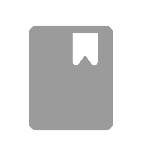 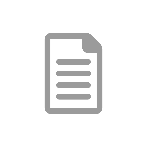 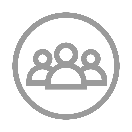 ACTIVITY HANDOUT 3
EXERCISE 2: CHOOSING NORMS EXPLORATION EXERCISES
PAGE 20-21
SNET
85
[Speaker Notes: NOTE TO FACILITATOR: Refer to Activity Handout 3 and Case Study Handout. This slide is animated- Click once to reveal one numbered item as you advance through the discussion; there are two groups. Multiple exercises are included in this activity, to be done in small groups. Ideally, each person has an opportunity to play various roles across the activities. Case Study Handout will be used for reference in subsequent activities; tell participants to keep their copies and continue to use throughout the training, or collect to redistribute at the next activity. 


ACTIVITY INSTRUCTIONS:
Using your selected case study, you will select the exercises to use for your social norms exploration (note: this will determine the exercise (or exercises) you will practice later) from the table on the following page. 
Determine a lead facilitator for the activity. That person will facilitate this exercise, and the other participants will play the role of a member of a social norms exploration team. 
Have a discussion to review the exercises in the SNET. There is no right or wrong exercise to choose, you should consider the resources, exercise complexity, and team capacity to conduct a social norms exploration for your context.]
1.   Group Activity
Using your selected case study, determine the number of sites and participants to explore norms in Phase 2 and 3 of the social norms exploration. 
Consider the main population groups and exercises you have chosen, the context, the number of sites to visit, the resources, time, and need for the program discussed in the case study. Discuss your rationale. 
Once the sites are agreed upon, determine how many participants you will engage based on the guidance in the SNET, considering: 
By site/location 
# of people to include from the main population groups
Exercise chosen 
# of people to include as reference groups (even if you don’t know them yet, planning for the number of people will help in securing resources)
We suggest developing this information into a table.
2.   Debrief
General reflections on the exercise
ACTIVITY 3: PARTICIPANT-LED PLANNING & PREPARING
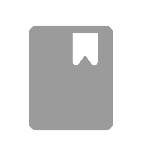 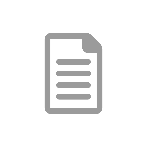 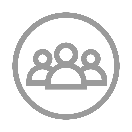 ACTIVITY HANDOUT 3
EXERCISE 3: DETERMINING NUMBERS TO ENGAGE
PAGE 20-21
SNET
86
[Speaker Notes: NOTE TO FACILITATOR: Refer to Activity Handout 3 and Case Study Handout. This slide is animated- Click once to reveal one numbered item as you advance through the discussion; there are two groups. Multiple exercises are included in this activity, to be done in small groups. Ideally, each person has an opportunity to play various roles across the activities. Case Study Handout will be used for reference in subsequent activities; tell participants to keep their copies and continue to use throughout the training, or collect to redistribute at the next activity. 


ACTIVITY INSTRUCTIONS:
Using your selected case study, determine the number of sites and participants to explore norms in Phase 2 and 3 of the social norms exploration (note: this will depend on the discussions from the previous two exercises). 
Keeping in mind the main population groups and exercises you have chosen, consider the context and the number of sites to visit. Keep in mind the resources, time, and need for the program discussed in the case study. Discuss the rationale for this selection.  
Once the sites are agreed upon, determine how many participants you will engage based on the guidance in the SNET, considering: 
By site/location 
# of people to include from the main population groups
Exercise chosen 
# of people to include as reference groups (even if you don’t know them yet, planning for the number of people will help in securing resources)
We suggest developing a table which lays out this information: site, main population group, chosen exercise.]
1.   Group Activity
A team of 1-2 people will work independently to develop a fieldwork plan. Include basic information like team members, location(s), dates, main population groups, chosen exercises, sites and sample, and resources needed. 
Review Table 5 in the SNET in the SNET for other questions to consider to ensure you’ve planned accordingly.
2.   Debrief
After all the Phase 1 activities are completed, come back into plenary and reflect on the planning phase. Discuss questions such as: 
Were the activities easy to complete? 
What were the most challenging aspects? 
What would you do to prepare to lead this Phase in your work?
ACTIVITY 3: PARTICIPANT-LED PLANNING & PREPARING
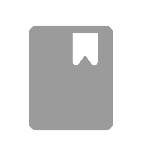 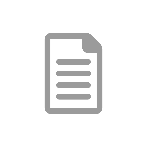 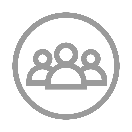 ACTIVITY HANDOUT 3
EXERCISE 4: DEVELOP FIELDWORK PLAN
PAGE 23-24
SNET
87
[Speaker Notes: NOTE TO FACILITATOR: Refer to Activity Handout 3 and Case Study Handout. This slide is animated- Click once to reveal one numbered item as you advance through the discussion; there are two groups. Multiple exercises are included in this activity, to be done in small groups. Ideally, each person has an opportunity to play various roles across the activities. Case Study Handout will be used for reference in subsequent activities; tell participants to keep their copies and continue to use throughout the training, or collect to redistribute at the next activity. 


ACTIVITY INSTRUCTIONS:
At this point, you have completed the majority of the steps in Phase 1 of the SNET for your social norms exploration. 
Have 1-2 people work together independently to develop a field work plan. Include basic information like team members, location(s), dates, main population groups, chosen exercises, sites and sample, resources needed, etc. 
Review Table 5 in the SNET for other questions to consider to ensure you’ve planned accordingly. 

ACTIVITY DEBRIEF
After all the Phase 1 activities are completed, , come back into plenary and reflect on the planning phase. Discuss questions such as: 
Were the activities easy to complete? 
What were the most challenging aspects? 
What would you do to prepare to lead this Phase in your work?]
88
[Speaker Notes: NOTE TO FACILITATOR: N/A

SPEAKER NOTES TO ADAPT: N/A]
Participant-led Planning & Preparing
PRACTICING THE SNET PHASES
[Speaker Notes: NOTE TO FACILITATOR: Prepare Activity Handout 4, Activity Handout 5 and Case Study Handout for distribution in this section. You may also want to direct participants to refer to the relevant pages of the SNET to follow along or reference.

SPEAKER NOTES TO ADAPT: We’ll move now from Phase 1 to Phase 2 and 3 and continue to practice the activities from the SNET. Here we’ll spend more time practicing various roles in the activities.]
PHASE 2IDENTIFY REFERENCE GROUPS
PAGES 24-31
IN OFFICE & WITH COMMUNITIES
90
[Speaker Notes: NOTE TO FACILITATOR: N/A

SPEAKER NOTES TO ADAPT: Here, we’ll go through Phase 2 of the SNET, which will be field work-based, but includes activities we need to lead and know well.]
OFFICE, THEN COMMUNITIES
PAGE 24
91
[Speaker Notes: NOTE TO FACILITATOR: N/A

SPEAKER NOTES TO ADAPT: Phase 2 is designed to help you think through important steps for exploring social norms in your community. Here, you will want to identify the reference groups of your population of interest using the exercise My Social Networks, which involves two basic steps: 1) speed interviews and 2) rapid analysis. This phase involves the core team who leads the overall activity, and the field team who conducts the rapid interviews with people who represent the populations of interest.]
ADAPT THE ‘MY SOCIAL NETWORKS’ EXERCISE
With your main population groups and field work plan in place, you’ll create a series of interview questions to identify reference groups. 
As a team at your identified sites, you’ll ask participants who they turn for advice and support for each behavior, using the “My Social Networks” exercise.
In this activity you’ll first adapt and then practice the adapted guide.
PAGE 26
IN OFFICE
92
[Speaker Notes: NOTE TO FACILITATOR: N/A

SPEAKER NOTES TO ADAPT: Having identified the Main Population Group(s) for the social norms exploration in Phase 1, the Core and Field Teams are ready to create a set of interview questions that ask participants who they turn to for advice and support regarding a behavior of interest. Table 6 offers guidance on adapting and using the ‘My Social Networks’ Exercise.]
ADAPT THE ‘MY SOCIAL NETWORKS’ EXERCISE
Provided here is the guidance about the ‘My Social Networks’ Exercise and the approach used to conduct it. Use this to adapt to your context!
PAGE 26
IN OFFICE
93
[Speaker Notes: NOTE TO FACILITATOR: N/A

SPEAKER NOTES TO ADAPT: Provided here is the guidance about the ‘My Social Networks’ Exercise and the approach used to conduct it. This will need to be adapted top your context, but provides an outline to work from]
CREATE AN INTERVIEW GUIDE
Once you’re familiar with the ‘My Social Networks’ Activity, and have adapted it to your program context, move to create an interview guide to use in fieldwork. 
Note: Depending on your main population groups and behaviors of interest, you may need to develop multiple interview guides for each group/behavior!
PAGE 27
IN OFFICE
94
[Speaker Notes: NOTE TO FACILITATOR: N/A

SPEAKER NOTES TO ADAPT: Interview guides are developed to standardize the information that the field team collects (assuming multiple field teams are involved in the information gathering), using the questions you developed. After you’ve read through the ‘My Social Networks Activity’ and have adapted the questions based on your program and context, the main populations and behavior of interest, you’ll move to develop an interview guide, by main group.]
CREATE AN INTERVIEW GUIDE
In the annexes in the SNET, you will find a template you can use to adapt to complete the development of a guide.
PAGE 27
IN OFFICE
95
[Speaker Notes: NOTE TO FACILITATOR: N/A

SPEAKER NOTES TO ADAPT: Here is an example slide directly from from the SNET of the guidelines for creating an interview guide. Remind participants that in the annexes there are templates for all of these things.]
PREPARE FOR FIELDWORK
Once you’re at this point, you should have your adapted guides and have practiced them.
To continue with Phase 2, the core and field teams organize field work, including visiting sites and invitations to main population groups to participate in these rapid interviews.
PAGES 28-29
IN OFFICE/WITH COMMUNITIES
96
[Speaker Notes: NOTE TO FACILITATOR: N/A

SPEAKER NOTES TO ADAPT: The Core and Field Teams organize the fieldwork. This includes preparations for the field visit(s) and invitations to participants ahead of time.]
CONDUCT SPEED INTERVIEWS WITH THE MAIN POPULATION GROUP(S)
Field work begins! 
Speed interviews are conducted with main population groups and are often done by multiple field teams in the same site. 
These are often over 1 day, and across sites. If teams are small, it may take more time to reach all sites.
PAGES 29-30
WITH COMMUNITIES
97
[Speaker Notes: NOTE TO FACILITATOR: Make a note here to distinguish that field work really begins at this stage. 

SPEAKER NOTES TO ADAPT: Multiple Interview Teams are often in the same site to do speed interviews with participants who represent the Main Population Group(s). Thus, preparing the interview venue is important prior to conducting the speed interviews. Select a location where the participants typically gather and are comfortable, but not a location where the general public is present.]
CONDUCT SPEED INTERVIEWS WITH THE MAIN POPULATION GROUP(S)
The Case Study on Page 29 provides information on conducting ‘My Social Networks’ with 4 groups of main populations throughout 1 day of field work.
CASE STUDY
Organizing speed interviews to learn about people’s Reference Groups
In the Transforming Masculinities program, were the behaviors of interest were reducing intimate partner violence and family planning use, the program population was divided into subgroups: newly married couples age 18–24 (female and male) and first-time parents age 18–24 (female and male), with and without children. 
To organize for the day of speed interviews which aimed to interview 30 participants per site, the Field Team arranged with the local communities to invite members to one of two time blocks to avoid participants having to wait too long to be interviewed. The community also offered a large room with tables and chairs to hold the interviews in privacy.
When the team arrived, they introduced themselves to the first group of participants, the subjects to be discussed and confidentiality and safety. A facilitator did an icebreaker with the whole group to build comfort. There were three interviewers, who sat at different tables. Each interviewer conducted 5 speed interviews, one after the other, until all participants were interviewed. When the second group of participants arrived, the same process was followed.
PAGES 29-30
WITH COMMUNITIES
98
[Speaker Notes: NOTE TO FACILITATOR: Plan to review this example together. 

SPEAKER NOTES TO ADAPT: The Case Study on Page 29 provides information on conducting ‘My Social Networks’ with 4 groups of main populations throughout 1 day of field work; we can all review this together now.]
RAPIDLY ANALYZE INFORMATION TO DETERMINE REFERENCE GROUPS
After all teams have completed interviews and information from all participants in all sites is compiled, begin a rapid analysis of the findings. 
Once your rapid analysis is complete, we recommend sharing and vetting them with the participants for accuracy.
PAGES 30-31
WITH COMMUNITIES
99
[Speaker Notes: NOTE TO FACILITATOR: N/A

SPEAKER NOTES TO ADAPT: Conducting rapid analysis of the information to determine the Reference Groups is often done at the end of the day or later in the office after all Field Teams have completed their interviews. Once the Core Team compiles the information collected by all interviewers in different sites, they are ready to analyze the information that will help identify the Reference Groups for the Main Population Groups. The case study box on the next page describes how information was rapidly analyzed in a program.]
RAPIDLY ANALYZE INFORMATION TO DETERMINE REFERENCE GROUPS
This case study provides an example of the rapid analysis conducted in a program after Phase 2 activities.
PAGE 31
WITH COMMUNITIES
100
[Speaker Notes: NOTE TO FACILITATOR: Plan to review this example together. 

SPEAKER NOTES TO ADAPT: Here, we provide an example of a case study shared in the SNET. Let’s all review this together.]
INVITE ADDITIONAL PARTICIPANTS FOR THE NEXT PHASE TO EXPLORE SOCIAL NORMS
With reference groups identified after the rapid analysis, the field team should now organize a new set of participants for social norms exploration. 
In Phase 3. In the next Phase you will include both your main population group(s) and their identified reference groups in discussions.
PAGE 31
WITH COMMUNITIES
101
[Speaker Notes: NOTE TO FACILITATOR: N/A

SPEAKER NOTES TO ADAPT: With reference groups identified after the rapid analysis, now  the field team will organize a new set of participants for social norms exploration, in discussion with the core team and plan for Phase 3.]
1.   Group Activity
Divide into two groups. Each group will choose a main population segment and a behavior to explore, from your selected case study. 
Using Annex 2 & Annex 3 from the SNET, build out the content for your activity in your group.
When your guide is complete, three volunteers will select roles as Facilitator, Participant and Notetaker. Practice using the interview guide and rotate roles until everyone has been an interviewer.
One volunteer will lead rapid analysis. Using Annex 4 in the SNET, calculate totals for each column to count the frequency of each reference group mentioned per question/behavior.
Review and discuss the analysis as a group.
2.   Debrief
How was the experience developing the guide? Were the questions easy to formulate? Difficult to formulate? 
How was the experience interviewing? Notetaking?
What was the experience role playing the participant?
How did the rapid analysis go? 
How could you see this happening in person in your project? 
What would you need to succeed?
ACTIVITY 4: PARTICIPANT-LED SIMULATED FIELDWORK PHASES
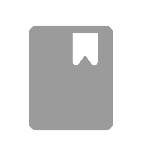 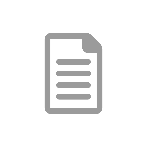 ACTIVITY HANDOUT 4
PAGE 28-32,  64-66
SNET
102
102
102
[Speaker Notes: NOTE TO FACILITATOR: This slide is animated- Click once to reveal one numbered item as you advance through the activity; there are two groups. Distribute Activity Handout 4 and Case Study Handout.  In small groups, ideally, each person has an opportunity to play various roles. You may also want to direct participants to refer to the relevant pages of the SNET to follow along. Case Study Handout will be used for reference in subsequent activities; tell participants to keep their copies and continue to use throughout the training or collect to redistribute at the next activity. 

ACTIVITY INSTRUCTIONS:
Use your selected case study to begin putting your fieldwork plan in place. 
Gather into two groups. 
Choose a main population group segment and a behavior to explore per group. 
Use the templates below (Annex 2 and Annex 3 of the SNET) to build out the content for your activity in your group. Including a discussion to identify the questions you will use to identify reference groups. 
Once the guide is done, one person should volunteer to play the facilitator and one a participant. A third person can be the notetaker. Practice using the guide to interview the person. Rotate roles, until everyone has had a chance to be an interviewer one time. 
Once interviews and notes are complete, move to rapid analysis. Ask one person to volunteer to lead the process. 
Using the template below (Annex 4 in the SNET) calculate totals for each column to add up the number of times (or frequency) that each type of person from the reference groups was noted as influential per question/behavior.
Review the analysis and have a group discussion about the results. Are results surprising or not? 
If you have additional time, other people can practice leading through the steps of the analysis.
 
ACTIVITY DEBRIEF:
In plenary gather the groups together and give each group an opportunity to reflect on the exercise. 
How was the experience developing the guide? Were the questions easy to formulate? Difficult to formulate? 
How was the experience interviewing? Notetaking?
What was the experience role playing the participant?
How did the rapid analysis go? 
How could you see this happening in person in your project? 
What would you need to succeed?]
103
[Speaker Notes: NOTE TO FACILITATOR: N/A

SPEAKER NOTES TO ADAPT: N/A]
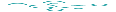 PHASE 3EXPLORE SOCIAL NORMS
PAGES 32-43
OFFICE, THEN COMMUNITIES
104
[Speaker Notes: NOTE TO FACILITATOR: N/A

SPEAKER NOTES TO ADAPT: Phase 3 is mostly field work, but the upfront preparations are built in here and include in-office work. Let’s go through it together with plenty of time to stop here and practice in rounds.]
OFFICE, THEN COMMUNITIES
PAGE 32
105
[Speaker Notes: NOTE TO FACILITATOR: N/A

SPEAKER NOTES TO ADAPT: In Phase 3 you will adapt and create group discussion guides for the exercises you’ve chosen to explore social norms, with populations of interest and their identified reference groups.]
ADAPT YOUR CHOSEN EXERCISE
You’ll start Phase 3 by adapting your chosen exercise for your social norms exploration. 
Note: Remember, you’ve already decided which exercise you’re using for your SNE from Phase 1.
PAGE 34
IN OFFICE
106
[Speaker Notes: NOTE TO FACILITATOR: N/A

SPEAKER NOTES TO ADAPT: As with Phase 2, you’ll start Phase 3 by adapting your chosen exercise for your SNE. Remember, in your work, you’ll have already decided which exercise you’re using for your social norms exploration from Phase 1. Here with our case studies, we’ve done the same and will plan to practice accordingly.]
RECAP: PHASE 3 EXERCISES TO CHOOSE FROM
107
[Speaker Notes: NOTE TO FACILITATOR: N/A

SPEAKER NOTES TO ADAPT: Reminder of the exercises in Phase 3 you’ll want to choose from. You’ve likely already done this – but this refresher may help if not yet. Now, before we move forward, I’ll describe things to consider when adapting the exercises, then the importance of creating guides for the discussion, and then the steps for facilitating the exercises, one by one.]
TIPS FOR ADAPTING 5 WHYS
After reading through the description and how to conduct the ‘Five Whys’ exercise, the Core Team defines up front the behavior to be explored in the group discussions.
The Core Team formulates the behaviors of interest in the form of simple questions. Each question begins the ‘Five Whys’ exercise.  
For example: If your program is interested in increasing use of modern family planning methods (behavior), the initial question to start the ‘Five Whys’ exercise might be, “Why do people in this community who want to space births not use modern methods of family planning?”
Use that question (and additional questions for other behaviors of interest) to prepare for conducting the exercise.
PAGE 38
IN OFFICE
108
[Speaker Notes: NOTE TO FACILITATOR: Plan to read the slides. . 
SPEAKER NOTES TO ADAPT: Here is the guidance on adapting 5 Why’s. READ SLIDE CONTENT.]
TIPS FOR ADATING PROBLEM TREES
After reading through the description of how to conduct the ‘Problem Tree Analysis’, the Core Team develops a set of problems for different behaviors to explore in the group discussions.
The Core Team formulates the behavior/s of interest in the form of a problem.  
For example:  If your program is interested in increasing use of modern family planning methods (behavior), the initial problem to start the ‘Problem Tree Analysis might be, “People who want to space births are not using modern methods”. 
Create a new problem tree for each behavior you are exploring.
PAGE 40
IN OFFICE
109
[Speaker Notes: OTE TO FACILITATOR: Plan to read the slides. . 
SPEAKER NOTES TO ADAPT: Here is the guidance on adapting Problem Tree’s. READ SLIDE CONTENT.]
TIPS FOR CREATING VIGNETTES
A quality vignette has the following story characteristics: 
The situation presented is common and recognizable in the given context.
The characters are similar to people in program communities so participants can relate to them.  
The story and characters are not real and cannot be linked to real people.
The story is simple yet complete: participants do not need to make assumptions and fill in missing information.
The story includes a situation where a social norm is challenged or broken.
Reference Group members are introduced to see if and how they matter to that social norm.
Include questions about:
Frequency/prevalence of a behavior.
Sanctions and rewards for the behavior, sensitivities to sanctions and exceptions (reactions to those sanctions).
PAGE 42
IN OFFICE
110
[Speaker Notes: OTE TO FACILITATOR: Plan to read the slides. . 
SPEAKER NOTES TO ADAPT: Here is the guidance on adapting Vignettes. READ SLIDE CONTENT.]
CREATE GROUP DISCUSSION GUIDE(S)
Now you’re very comfortable with the exercise and  questions you’d like to ask by behavior, turn to develop guides for group discussions. 
Note: Remember, you may need multiple guides – by behavior, or by discussion groups (with main population groups and reference groups) in your norms exploration. You may have already created these in Phase 1 when planning and preparing.
PAGES 34-35
IN OFFICE
111
[Speaker Notes: NOTE TO FACILITATOR: N/A

SPEAKER NOTES TO ADAPT: First, you should adapt the selected exercise to your program’s behaviors of interest, and create an accompanying group discussion guide as you did in Phase 2. In addition, you should plan the visit to sites to ensure advance preparations are done. This section includes three social norms exploration exercise options. Review your initial selection of exercise from Phase 1 and confirm if this is still the one the core team wants to conduct, or switch to a different exercise. Once you have a confirmed or selected the exercise, you should begin the adaptation process.]
CREATE GROUP DISCUSSION GUIDE(S)
In the annexes in the SNET, you will find a template you can use to adapt to complete the development of a guide.
PAGE 35
IN OFFICE
112
[Speaker Notes: NOTE TO FACILITATOR: N/A

SPEAKER NOTES TO ADAPT: Table 8 in the SNET provides the basic information needed in a good group discussion guide. In the annexes in the SNET, you will find a template you can use to adapt to complete the development of a guide. These will need to be adapted for interaction for the selected activity.]
PREPARE FOR FIELDWORK
To continue with Phase 3, the core and field teams organize field work. 
This should include visiting sites and inviting main population groups and reference groups to participate in rapid interviews.
PAGE 35-36
IN OFFICE/WITH COMMUNITIES
113
[Speaker Notes: NOTE TO FACILITATOR: N/A

SPEAKER NOTES TO ADAPT: The Core and Field Teams organize the fieldwork. This includes preparations for the field visit(s) and invitations to participants ahead of time. Upon arriving at the site, the field team members who will conduct the group discussions should ensure that the environment is pleasant for the participants and manage time appropriately to keep the time blocks scheduled.]
CONDUCT GROUP DISCUSSIONS GROUPS
Here, the core and field teams conduct the group discussions with main population groups and reference groups. 
You may be conducting multiple group discussions in one site on one day. 
Note: This activity in Phase 3 can take 3-5 days to complete, depending on the scope of your social norms exploration (that you established in Phase 1).
PAGE 36-43
WITH COMMUNITIES
114
[Speaker Notes: NOTE TO FACILITATOR: N/A

SPEAKER NOTES TO ADAPT: As you move to the field work for Phase 3, the exercises should be chosen, adapted, practices and you should have interview guides and recording forms ready to go! Here, we provide another recap of the exercises to review or come back to. Upon arriving at the site, the Field Team members should ensure that the environment is nice for the participants and manage time appropriately to keep to the predetermined time blocks.]
HOW TO CONDUCT: ‘FIVE WHYS’
In your group, select one of the behaviors of interest from your program and ask ‘why does this happen’. 
For each explanation that emerges, ask ‘why again’ five times, diving deeper into each explanation given (you’ll do this for each first ‘why’ you listed) 
For all the factors that emerged, circle any that are norms-focused.
Once selected, have a discussion of each of the circles norms-focused factors. Why do these happen? Are there sanctions or rewards for complying?
PAGES 37-39
WITH COMMUNITIES
115
[Speaker Notes: NOTES TO FACILITATOR: Read through this before allowing groups to break off. Provide groups with the corresponding handouts with these instructions for their use. 

SPEAKER NOTES TO ADAPT: The five whys help identify reasons (root causes) of a behavior and prioritize the most important reasons. For the five whys, you’ll use the identified behavior of interest and use probing and digging techniques to focus in on ‘why’ the behavior happens to uncover underlying factors. For each explanation that emerges, ask ‘why again’ five times, diving deeper into each explanation given (you’ll do this for each first ‘why’ you listed). For all the factors that emerged, circle any that are norms-focused. Once selected, have a discussion of each of the circles norms-focused factors. Why do these happen? Are there sanctions or rewards for complying?

REFERENCES:
Social Norms Exploration Tool. Passages Project and Learning Collaborative to Advance Normative Change. 2020.]
EXAMPLE: 'FIVE WHYS’
A program created three behavior-focused questions to explore using the ‘Five Whys’. After all group discussions in two sites were completed, the team compiled all responses into a summary table, shown here…
PAGES 37-39
WITH COMMUNITIES
116
[Speaker Notes: NOTES TO FACILITATOR: Read through this before allowing groups to break off. Provide groups with the corresponding handouts with these instructions for their use. 

SPEAKER NOTES TO ADAPT: Here is an example from a 5 Why’s table of findings – READ THROUGH THE TABLE.

REFERENCES:
Social Norms Exploration Tool. Passages Project and Learning Collaborative to Advance Normative Change. 2020.]
HOW TO CONDUCT: ‘PROBLEM TREE ANALYSIS’
Select one of the behaviors of interest from your program.
Based on your selected behavior:  Draw a tree at center of a flipchart. Under the tree (roots), list factors that may influence this behavior.
When done, label the factors by type: Norms/Social, Individual, Resources, Structural. 
Focus on just the social norms-related root causes (now circled) and dive a bit deeper. 
Discuss the types of norms that may be at play for each circled cause and write them next to the circles.
What are the benefits to following the norm? What are the consequences of not following the norm? (This is a reward or sanction.)
PAGES 40-41
WITH COMMUNITIES
117
[Speaker Notes: NOTES TO FACILITATOR: Read through this before allowing groups to break off. Provide groups with the corresponding handouts with these instructions for their use. 

SPEAKER NOTES TO ADAPT: Problem trees help identify the root causes, both social and non-social and how they affect behavior(s) of interest. In your group, select one of the behaviors of interest from your program. Based on your selected behavior:  Draw a tree at center of a flipchart. Under the tree (roots), list factors that may influence this behavior. When done, label the factors by type: Norms/Social, Individual, Resources, Structural. Focus on just the social norms-related root causes (now circled) and dive a bit deeper. Discuss the types of norms that may be at play for each circled cause and write them next to the circles. What are the benefits to following the norm? What are the consequences of not following the norm? (This is a reward or sanction.)

REFERENCES:
Social Norms Exploration Tool. Passages Project and Learning Collaborative to Advance Normative Change. 2020]
EXAMPLE: ‘PROBLEM TREE ANALYSIS’
Here is a problem tree from a team’s  exercise looking into the behavior of ‘low use of family planning’. The team conducted the analysis, circled and labeled factors, and for each normative factor, created a post-it note with details of the causes and sanctions.
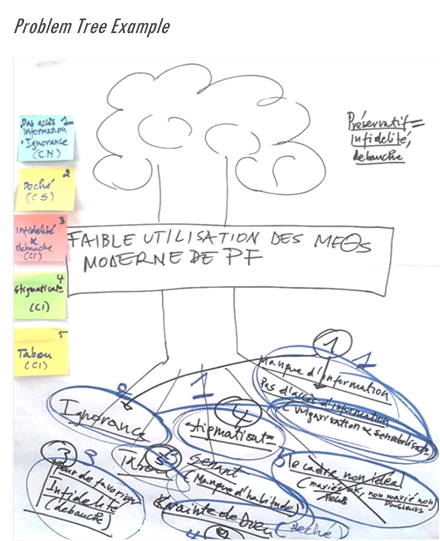 PAGE 41
WITH COMMUNITIES
118
[Speaker Notes: NOTES TO FACILITATOR: Read through this before allowing groups to break off. Provide groups with the corresponding handouts with these instructions for their use. 

SPEAKER NOTES TO ADAPT: Here is an example of a Problem Tree completed – READ THE IMAGE. 

REFERENCES:
Social Norms Exploration Tool. Passages Project and Learning Collaborative to Advance Normative Change. 2020]
HOW TO CONDUCT: VIGNETTES
Develop a vignette (short story) for group discussions, focused on one behavior that you think would be contextually relevant. 
Your vignette should be a story and have the following elements:
Introduce the context – be specific but simple
Present a situation about the behavior/absence of a behavior
Includes a situation where a social norm is challenged or broken (and sanctions)
Include reference groups
Use open ended questions to engage with the story about norms
PAGES 40-41
WITH COMMUNITIES
119
[Speaker Notes: NOTES TO FACILITATOR: Read through this before allowing groups to break off. Provide groups with the corresponding handouts with these instructions for their use. 

SPEAKER NOTES TO ADAPT: Vignettes are fictional stories that help explore the social norms that influence the behavior(s) of interest and understand the extent that norms/sanctions are influencing behaviors. You’ll develop a vignette (short story) for group discussions, focused on one behavior that you think would be contextually relevant.  Your vignette should be a story and have the following elements: Introduce the context – be specific but simple, Present a situation about the behavior/absence of a behavior, Include a situation where a social norm is challenged or broken (and sanctions), Include reference groups, and Use open ended questions to engage with the story about norms. 

REFERENCES:
Social Norms Exploration Tool. Passages Project and Learning Collaborative to Advance Normative Change. 2020]
EXAMPLE: VIGNETTES
Your vignette(s) will be completed contextually adapted. However, as helpful, we’ve provided a sample formula to use as you develop your vignette.
PAGE 43
WITH COMMUNITIES
120
[Speaker Notes: NOTES TO FACILITATOR: Read through this before allowing groups to break off. Provide groups with the corresponding handouts with these instructions for their use. 

SPEAKER NOTES TO ADAPT: Here is an example of a table detailing the flow of a Vignette story – READ THROUGH THE TABLE. 

REFERENCES:
Social Norms Exploration Tool. Passages Project and Learning Collaborative to Advance Normative Change. 2020]
1.   Group Activity
Divide into two groups. Select either a main population group segment or a recently identified reference group from the previous exercise.  
Each group will work together to practice at least one exercise that was selected for that group during the planning Activity 3.   
First, using Annex 5 of the SNET, your group will prepare the group discussion guide for your group, exercise, and behavior. 
In your group, select 1-2 Facilitators; everyone else will play participants. Practice using the guide to interview groups. Rotate roles, until everyone has had a chance to be a facilitator one time. 
Consider having multiple people act as notetakers so that you have good notes to use for subsequent activities.
2.   Debrief
How was your experience developing the guide? Were the questions easy to formulate? Difficult to formulate? 
How was the experience facilitating? Notetaking?
What was your experience role playing the participant?
How are the quality of your notes? Could you improve them? How so?
How could you see this happening in your project? 
What would you need to succeed?
ACTIVITY 5: PARTICIPANT-LED SIMULATED FIELDWORK PHASES
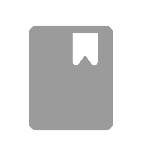 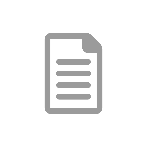 ACTIVITY HANDOUT 5
PAGE 36-44
SNET
121
121
121
121
[Speaker Notes: NOTE TO FACILITATOR: This slide is animated- Click once to reveal one numbered item as you advance through the activity; there are two groups. Distribute Activity Handout 5 and Case Study Handout. You may also want to direct participants to refer to the relevant pages of the SNET to follow along. Case Study Handout will be used for reference in subsequent activities; tell participants to keep their copies and continue to use throughout the training or collect to redistribute at the next activity. 

ACTIVITY INSTRUCTIONS:
Use your selected case study to continue to conduct your fieldwork for the simulated social norms exploration.
Gather into two groups again, they can be the same or different from the previous activity based on your group’s interest. 
Select either a main population group segment or a recently identified reference group from the previous exercise.  
Each group will work together to practice at least one* exercise** that was selected for that group during the planning Activity 3.   
First, using the templates below (Annex 5 of the SNET) your group will prepare the group discussion guide for your group, exercise, and behavior. 
Once the guide is completed, one or two people should volunteer to play the facilitator and the others the participants. Practice using the guide to interview groups. Rotate roles, until everyone has had a chance to be a facilitator one time. 
Consider having multiple people act as notetakers so that you have good notes to use for subsequent activities. 
 
*Ideally groups have enough time to practice two exercises from the three options (e.g. Problem Tree, Five Why’s or Vignettes) available. However, it’s more important that participants have an opportunity to role play different roles (developing guides, facilitating, note taking), than to practice every activity. **If you have chosen Vignettes, it will take most of the time to develop the Vignette.  Consider spending half the time developing the Vignette (maybe you don’t develop an entire guide but a portion of it) and the other half practicing and notetaking. 

ACTIVITY DEBRIEF: 
In plenary gather the groups together and give each group an opportunity to reflect on the exercise. 
How was your experience developing the guide? Were the questions easy to formulate? Difficult to formulate? 
How was the experience facilitating? Notetaking?
What was your experience role playing the participant?
How are the quality of your notes? Could you improve them? How so?
How could you see this happening in your project? 
What would you need to succeed?]
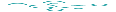 122
[Speaker Notes: NOTE TO FACILITATOR: N/A

SPEAKER NOTES TO ADAPT: N/A]
Debrief & Closing
[Speaker Notes: NOTE TO FACILITATOR: Day 2 ends with a review of Day 3 content and assigned homework to review SNET Phases 4 and 5. You should review the next slide with the participants and assign homework. Prepare Homework Handout 2 for distribution in this section. 

SPEAKER NOTES TO ADAPT: (N/A – please adapt notes to your needs, depending on how the workshop advances and what your priorities are)]
Previewing Day 3
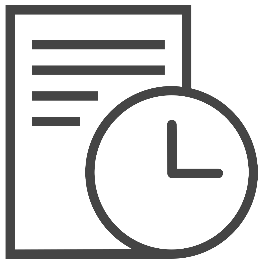 What’s to come tomorrow...
DAY 3: PREVIEW
YOUR HOMEWORK
Review SNET Phases 4 and 5. Create complementary notes to include in the analysis and application activities for Day 3.
Report Out 
Deep Dive into Phases 4 & 5
Reflections on conducting your social norms exploration
Homework
124
[Speaker Notes: NOTE TO FACILITATOR: This slide goes over the homework and previews tomorrow’s agenda. Distribute Homework Handout 2. 

SPEAKER NOTES TO ADAPT: (N/A – please adapt notes to your needs, depending on how the workshop advances and what your priorities are)]
Reflections from Day 2
[Speaker Notes: NOTE TO FACILITATOR: This is an opportunity to have participants exchange informally. In this section, you can prepare the Training Agendas for distribution (optional).

SPEAKER NOTES TO ADAPT: (N/A – please adapt notes to your needs, depending on how the workshop advances and what your priorities are)]
reviewing DAY 2 & Previewing Day 3
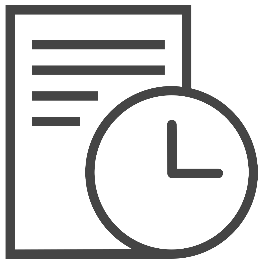 Exchanging Reflections
DAY 2: REVIEW
DAY 3: PREVIEW
How was the homework activity? 
What takeaways do you have from Day 2? 
What remaining questions do you have for today?
Report Out 
Deep Dive into Phases 4 & 5
Reflections on conducting your social norms exploration
Homework
126
[Speaker Notes: NOTE TO FACILITATOR: Distribute or direct participants to already distributed Training Agendas (optional). Review the questions and ask if anyone would like to share.  Then share the summary of today’s agenda.

SPEAKER NOTES TO ADAPT: (N/A – please adapt notes to your needs, depending on how the workshop advances and what your priorities are)]
Mastering Phase 4: Analysis
PRACTICING THE SNET PHASES
[Speaker Notes: NOTE TO FACILITATOR: Prepare Activity Handout 6 and Case Study Handouts for distribution in this section. 

SPEAKER NOTES TO ADAPT: We’ll move now from into Phase 4 and conduct analysis using the steps from the SNET and our discussions from Day 2.]
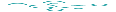 PHASE 3ANALYZE FINDINGS
PAGES 44-52
IN OFFICE
128
[Speaker Notes: NOTE TO FACILITATOR: N/A

SPEAKER NOTES TO ADAPT: Phase 4 moves into analysis and interpretation of group discussions. This involves compiling and reviewing information to identify similarities and differences across Main Population Groups and their Reference Groups, and developing key findings, including the types and relative importance of norms in influencing behaviors of interest.]
IN OFFICE
PAGE 44
129
[Speaker Notes: NOTE TO FACILITATOR: N/A

SPEAKER NOTES TO ADAPT: The analysis of the social norms exploration includes two parts; Participatory Rapid Analysis (PRA) and “Putting it all Together” to create a results brief. Phase 4 moves you from information collection to interpreting the results and developing actionable findings to feed into your intervention design and research instruments. Once your norms exploration fieldwork is complete, you are ready to analyze the information you have collected. This will involve compiling, summarizing, contrasting, and synthesizing findings, including determining the types and relative importance of norms identified in your social norms exploration.]
PARTICIPATORY RAPID ANALYSIS
PAGE 46
Rapid approach focusing on the main findings. 
Team-based collaborative process. 
Compile and review information, identify themes and trends
Engages other key stakeholders and the community to vet results.
130
[Speaker Notes: NOTE TO FACILITATOR: This slide is animated- Click once to reveal one bulleted item as you advance through the discussion; there are four groups. 

SPEAKER NOTES TO ADAPT: Participatory Rapid Analysis is an approach involving program and other stakeholders in the data interpretation and meaning making process and is designed for immediate use in programs. A collaborative effort, participatory rapid analysis focuses on quickly analyzing information from multiple sources, interpreting it and then collectively developing findings. For the social norms exploration, it is a team-based qualitative exercise to compile and review information collected during community group discussions, identify similarities and differences in findings across behaviors and Main Population Groups and quickly develop a preliminary understanding of the normative influences.]
COMPLETE PARTICIPATORY RAPID ANALYSIS
With your gathered records from the group discussions, you’ll conduct participatory rapid analysis. 
The analysis will be conducted by site by main population group(s) and reference group(s). 
This is a collaborative effort to analyze information gathered that involves compiling, contrasting and comparing findings across all groups and distilling key findings.
PAGES 46-51
IN OFFICE
131
[Speaker Notes: NOTE TO FACILITATOR: N/A

SPEAKER NOTES TO ADAPT: This phase of the social norms exploration involves a collaborative effort to analyze all the information in group discussions that relates to a behavior of interest. Key questions to be answered:
- What are the sanctions and rewards for doing or not doing the behavior of interest?
- Which people are supportive of the behavior of interest?
- Which people are not supportive of the behavior of interest? 
- If other non-normative factors are influencing the behavior of interest, what are they?
While the aim is the same, each exercise (five whys, problem tree, vignette) uses a slightly different approach to analysis. If you conducted this exploration for more than one behavior of interest, you will need to use this approach for each behavior. Over the next few slides, I will review the analysis steps for each of the exercises, highlighting the various analysis tables included.]
ANALYSIS STEPS: ‘FIVE WHYS’
With notes, highlight stand-out factors and their relation to behavior.
Divide the analysis team in 2 groups: 1) main population groups 2) reference groups.
Summarize top 5 significant norms-related factors from compiled notes in Table A.
Once done, rank stand-out factors.
Teams together rank and combine across, then list stand-out factors identified in teams, representing trends from discussions among groups.
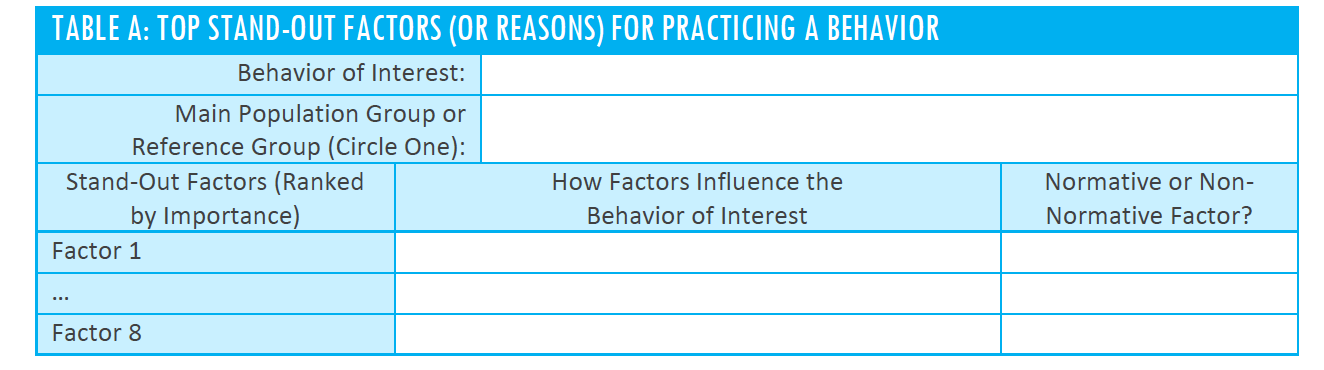 PAGES 46-48
IN OFFICE
132
[Speaker Notes: NOTE TO FACILITATOR: Here-below are detailed steps for the three SNET exercises. The notes section includes the guidance for each step for each exercise, as you’ll find in the SNET. Please choose to share the level of detail that’s helpful to you.

SPEAKER NOTES TO ADAPT: We’ll start with the analysis steps for the 5 Why’s activity. Note for the ‘Five Whys’ exercise, when we talk about stand-out factors, we are talking about the reasons given for practicing a particular behavior. These terms are interchangeable for analysis. The Analysis Team will start with the stand-out factors/reasons for the behavior from all group discussions. (Remember the ‘Five Whys’ is the exercise name but there may be more or less than five factors in any group discussion.) The team will read the accompanying discussion notes for each group discussion and look for phrases that describe: 1) how these stand-out factors relate to the behavior of interest; and 2) whether there are sanctions or rewards for doing or not doing a behavior. As you read, mark these to refer to in your discussions. 

Next, in the analysis, you’ll divide into two groups: Group 1 will work with all the top five lists and discussion notes of Main Population Groups and Group 2 will work with all the discussion notes of Reference Groups. Group 1 will list on a flip chart paper the stand-out factors why a behavior exists offered in discussions with Main Population Groups. If the same factor is given in multiple group discussions, indicate the number of discussion groups next to the reason. Keep adding to the list of factors until all are noted. Group 2 will list out all the stand-out factors offered by Reference Groups using the same process. For this analysis, combine stand-out factors from each Reference Group.

Each Group will discuss and rank the factors for their respective lists. Discuss which stand-out factors or reasons: 1) were mentioned the most; and 2) how important a factor appears to be operating in the given context. Mark the top four to eight that seem most important to holding the behavior of interest in place. Each group will complete Table A that you see here on the slide, with the final top four to eight factors on a flip chart paper or on a computer. You will now have two Tables, each with the top four to eight factors for Main Population Groups and the other for Reference Groups. Using discussion notes, each group completes Table A with a description of how each factor influences the behavior of interest. Finally, the group decides whether the factor is normative or non-normative and enters their decision into Table A.]
ANALYSIS STEPS CONT’: ‘FIVE WHYS’
Combine findings from Table B, listing from highest ranking to lowest.
Discuss in larger group if the top five sufficiently represent stand-out factors. Discuss what is similar or distinct and circle the ones identified in both groups of interest and refence groups.
Note any reference groups in the middle column.
Draw Table C to identify sanctions and rewards.
Write the types of people that influence these top factors and their effect on individual and community.
Review notes to identify sanctions and rewards and who enforced each.
Discuss similarities or differences across sites.
Briefly draft key findings.
PAGES 46-48
IN OFFICE
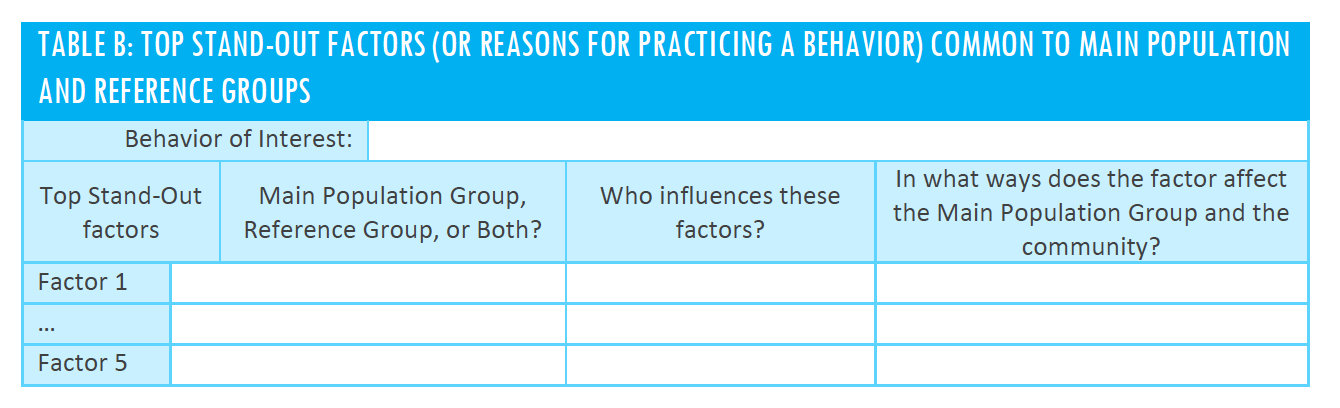 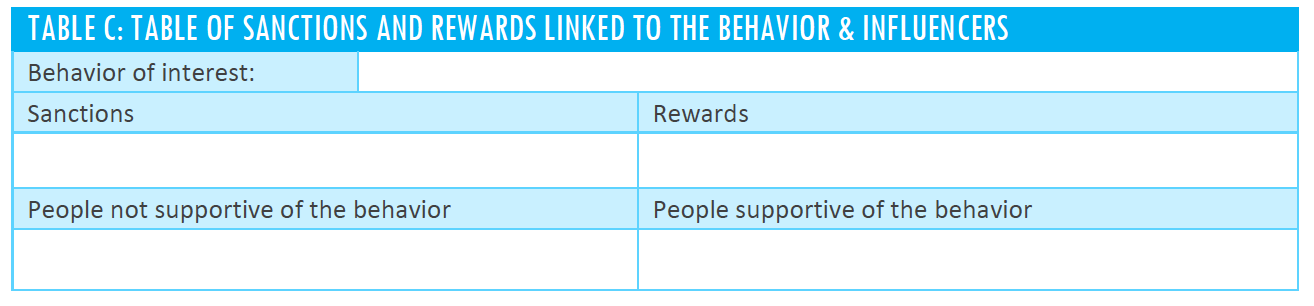 133
[Speaker Notes: NOTE TO FACILITATOR: Adapt notes below as needed. 

SPEAKER NOTES TO ADAPT: Next, you’ll bring both groups together to compare both Table A’s to determine which are thb top four to eight stand-out factors across the Main Population Group and Reference Groups. When the stand-out factor is the same/similar, group them as one factor by circling them. Together, you’ll Briefly discuss together across teams whether the top four to eight factors sufficiently represent the stand-out factors of the group or if there a few that didn’t make the top tier that are also important. If there are more stand-out factors, include these as well. You may find some stand-out factors that are particular to specific sites. Note these, as they may be important later when thinking about program adjustments. 
Move these top-ranked stand-out factors from step 4-5 onto a new Table B you see on this slide. List the stand-out factors identified by both Reference Groups and Main Population Groups. There will likely be more than five factors. Mark the factors that appeared in both lists with a star in the first column. 

Moving along, together, you’ll review group discussion notes to identify sanctions associated with the Main Population Groups; are there are negative consequences for members doing (or not) the behavior of interest. Discuss whether these differ by Main Population Groups. Identify who enforces these sanctions. Fill in Table C (you see on this slide) for sanctions and the Reference Groups that enforce sanctions. Continue all together using the same process, but now identifying rewards associated with the members of the Main Population Group doing (or not doing) the behavior of interest. 
Discuss whether these differ by Main Population Groups. Identify who rewards people for doing (or not doing) a behavior of interest. Complete Table C for rewards and the Reference Groups that reward behavior.

With this table you’ll have completed the analysis for the 5 Why’s. For this and all the analysis for any of the exercises, you will need to have a final discussion to determine what the team thinks the program should do to address the behavior of interest and write up the key discussion points as bullet points to use for the results brief and for later reference.]
ANALYSIS STEPS: ‘PROBLEM TREE ANALYSIS’
Highlight stand-out factor and its relation to behavior.
Divide the analysis team in 2 groups: 1) main population groups 2) reference groups.
Summarize top 5 significant norms-related factors from compiled notes in Table A.
Rank stand-out factors.
Teams together rank and combine across groups. 
List stand-out factors identified in teams, representing trends from discussions among groups.
PAGES 48-50
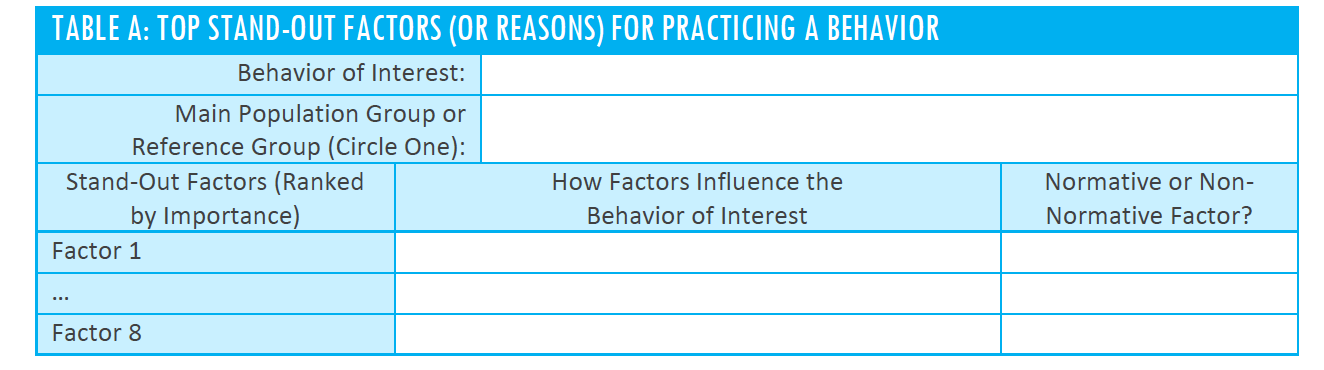 IN OFFICE
134
[Speaker Notes: NOTE TO FACILITATOR: Adapt notes below as needed. 

SPEAKER NOTES TO ADAPT: As with the 5 Why’s you’ll start the same way for the analysis of the Problem Tree. Again, for the Problem Tree Analysis, when we talk about stand-out factors, we are talking about the root causes of the behavior. These terms are interchangeable for analysis. The Analysis Team will start with the top four to eight root causes/stand-out factors from all group discussions. As you read the related discussion notes, look for phrases that describe: 1) how stand-out factors relate to the behavior of interest; and 2) whether there are sanctions or rewards for doing or not doing a behavior. Mark these to refer to in your discussions. Now divide into two groups: Group 1 will work with the tree diagrams and discussion notes of Main Population Groups and Group 2 will work with the tree diagrams and discussion notes of Reference Groups.  Group 1 will list on a flip chart all the root causes of why a behavior exists offered by the Main Population Group. If the same root cause is noted in more than one discussion group, indicate the number of groups next to it. Keep adding to the list of root causes until all are noted. Group 2 will list out all the root causes offered by Reference Groups using the same process. 

Each Group will discuss and rank the root causes for their respective lists. Discuss which root causes/stand-out factors 1) were mentioned the most and 2) how important a factor appears to be operating in the given context. Mark the top four to eight that seem most important. Each group will complete Table A with the top four to eight factors on a flip chart paper or on a computer. You will now have two Tables, each with the top four to eight factors for Main Population Groups and the other for Reference Groups. 

Using discussion notes, each group completes Table A with a description of how each factor influences the behavior of interest. The group decides if the factor is normative or non-normative and enters their decision before moving to the next step.]
ANALYSIS STEPS CONT’: ‘PROBLEM TREE ANALYSIS’
Combine findings from Table B, listing from highest ranking to lowest.
Discuss in larger group if the top five sufficiently represent stand-out factors, discussing the factors include what is similar or distinct and circle the ones identified in both groups of interest and reference groups. Noting any reference groups in the middle column.
Draw Table C to identify sanctions and rewards.
Write the type of people that influence these top factors and their effect on individual and community.
Review notes to identify sanctions and rewards and who enforced each. Discuss similarities or differences across sites.
Briefly draft key findings.
PAGES 48-50
IN OFFICE
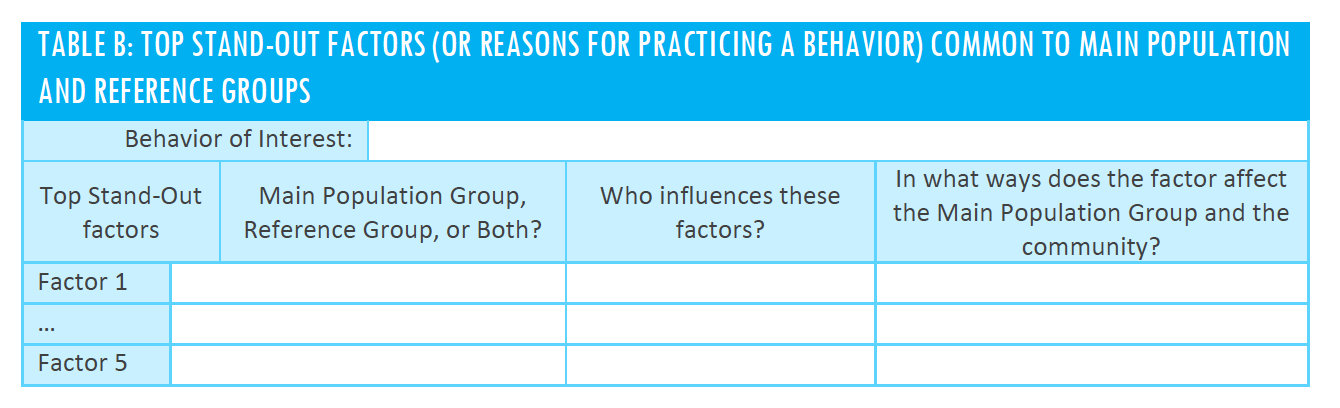 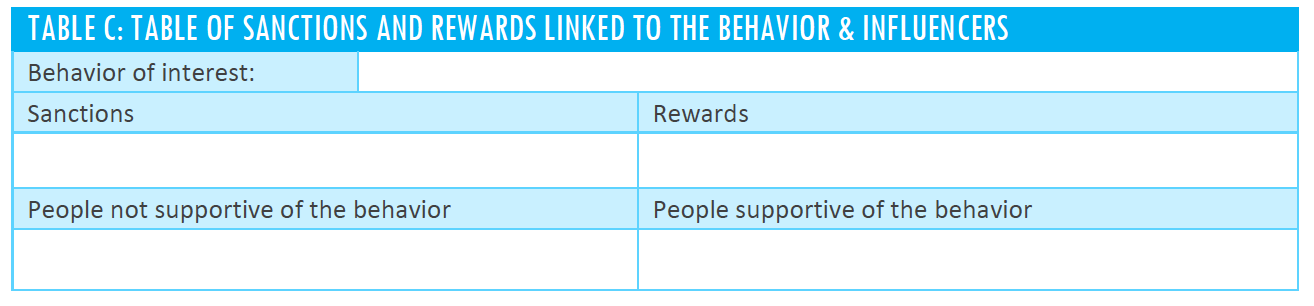 135
[Speaker Notes: NOTE TO FACILITATOR: Adapt notes below as needed. 

SPEAKER NOTES TO ADAPT: Next, bring Group 1 and 2 together to compare both Table A’s to determine which are the top five stand-out factors across Main Population Groups and Reference Groups. When the stand-out factor is the same or similar, group them as one stand-out factor by circling them. Briefly discuss together across teams whether the top four to eight factors sufficiently represent the stand-out factors of the group or if there a few that didn’t make the top tier that are also important. If there are more stand-out factors, include these as well. You may find some stand-out factors that are particular to specific sites. Note these, as they may be important later when thinking about program adjustments. Move these top-ranked stand-out factors from steps 4-5 onto a new Table B. List the stand-out factors identified by both Reference Groups and Main Population Groups. There will likely be more than five factors. Mark those that appeared in both lists with a star in the first column. 

Moving along, together, identify sanctions associated with the Main Population Groups doing (or not doing) the behavior of interest, based on group discussion notes. Discuss whether these differ by Main Population Groups. Identify who enforces sanctions. Fill in Table C for sanctions and the types of people that enforce sanctions. Continue using the same process, but now identifying rewards associated with the Main Population Groups performing the behavior of interest. Discuss whether these differ by Main Population Groups. Identify who uses rewards. Fill in Table C for rewards and the types of people that use rewards.

As with the other exercises, based on all the findings, discuss what the team thinks the program should do to address the behavior of interest. Write up the key discussion points as bullet points to use for the results brief and for later reference.]
ANALYSIS STEPS : VIGNETTES
Review notes together. As Vignettes generated more of script-based notes, you’ll need to look for phrases that describe factors related to the behavior of interest and underline them.
Divide the analysis team in 2 groups: 1) main population groups 2) reference groups.
Develop Table A, for each population group, and site. Add factors to table for each group discussion.
Put all reference group tables together and the group of interest together.
List stand-out factors identified in teams, representing trends from discussions among groups.
PAGES 50-52
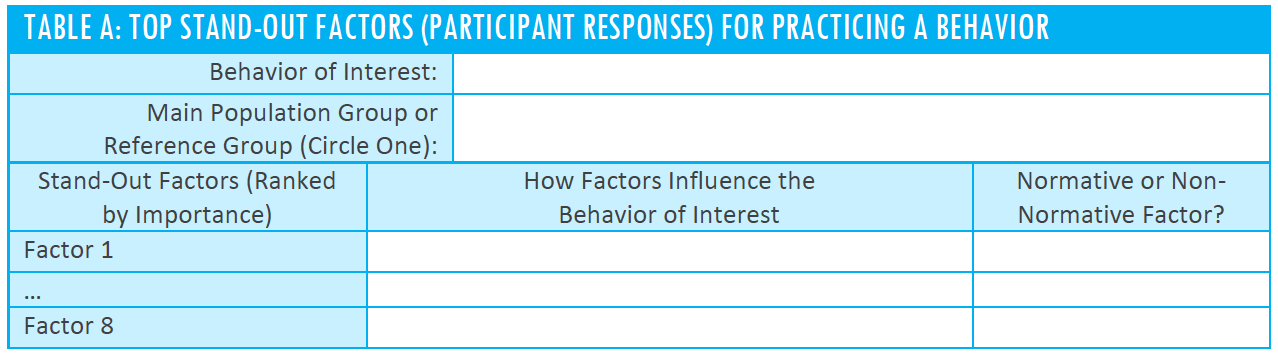 IN OFFICE
136
[Speaker Notes: NOTE TO FACILITATOR: Adapt notes below as needed. Vignettes have slightly different steps/prompts in the analysis to watch out for as you present this. 

SPEAKER NOTES TO ADAPT: Note for the Vignettes analysis, stand-out factors are responses offered by participants to open-ended questions that aim to understand influences on a behavior of interest. 
All together, the Analysis Team will review the vignette and discuss what each question in the vignette is seeking to understand from a norms perspective. This will help guide the analysis.
Remember that the vignette questions are designed to obtain information on factors influencing a specific behavior. For example, a question about ‘what are the benefits of going to school’ will provide answers on how much school is valued in the community (a norm). A question on how ‘family and friends would react to keeping a girl home from school’ will provide answers on consequences (rewards and sanctions) of keeping a girl out of school.

Now divide into two groups: Group 1 will work with all the discussion notes of Main Population Groups and Group 2 will work with all the discussion notes of Reference Groups. 
Groups 1 and 2 will read responses to vignette questions found in their set of discussion notes. For specific questions, read the responses and look for phrases that describe factors that are related to the behavior of interest and underline them. For example, if you’re exploring child marriage, one factor might be a phrase illustrating that parents marry their children early to reduce financial costs.
Each time you find a relevant factor, add the factor to Table A and indicate how the factor influences the behavior of interest. 

If several groups mentioned the same factor, indicate it with a star. Continue to add to the table until all questions and all group discussions are completed. Discuss and rank the given factors on their respective lists. Discuss which stand-out factors: 1) were mentioned the most and 2) how important a factor appears to be operating in the given context. Mark the top four to eight stand-out factors. Finally, review the factors. Which ones are normative and which ones are not? By the end of this step, there will be two Table A’s, one with factors from discussions with Main Population Groups and one from Reference Groups.]
ANALYSIS STEPS CONT’: VIGNETTES
Combine findings from Table B, listing from highest ranking to lowest.
Discuss in larger group if the top five sufficiently represent stand-out factors, discussing factors that are similar or distinct and circle the ones identified in both groups of interest and reference groups. Note any reference groups in the middle column.
Draw Table C to identify sanctions and rewards. 
Write the type of people that influence these top factors and their effect on individual and community.
Review notes to identify sanctions and rewards and who enforced each
Discuss similarities or differences across sites.
Briefly draft key findings.
PAGES 50-52
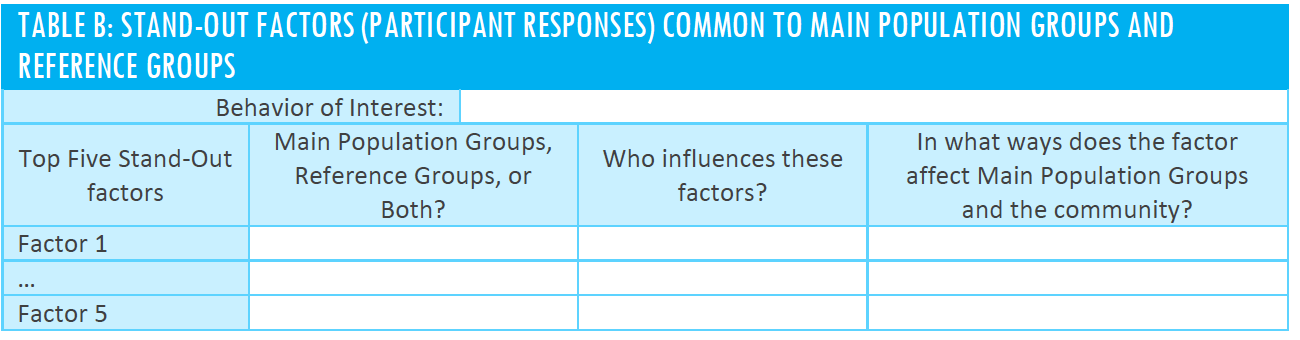 IN OFFICE
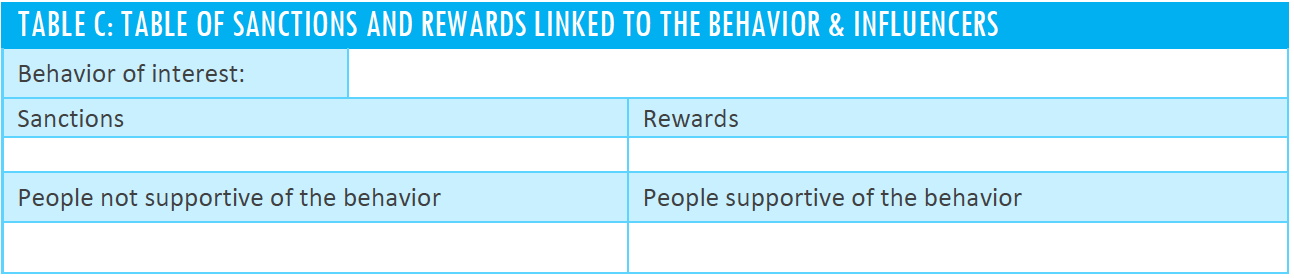 137
[Speaker Notes: NOTE TO FACILITATOR: Adapt notes below as needed. 

SPEAKER NOTES TO ADAPT: Moving along, you’ll briefly discuss all together whether the top four to eight factors sufficiently represent the stand-out factors of each group. If there are more stand-out factors, include these as well. Note that you may find some stand-out factors that are particular to specific sites. Note these, as they may be important later when thinking about program adjustments. 
Move these stand-out factors onto a new Table B. List the stand-out factors identified by both Main Population Groups and Reference Groups. There will likely be more than five factors. Mark those that appeared in both lists with a star in the first column. Next, All together, the group will identify sanctions associated with the Main Population Groups doing (or not doing) the behavior of interest, based on group discussion notes. Discuss whether these differ by Main Population Groups. Identify who uses enforces sanctions. Fill in Table C for sanctions and the types of people that enforce sanctions. 
Continue using the same process, but now identifying rewards associated with the Main Population Groups performing the behavior of interest. Discuss whether these differ by Main Population Groups. Identify who uses rewards. Complete Table C with the rewards and the types of people that use rewards. 

As with the other exercises, based on all the findings, discuss what the team thinks the program should do to address the behavior of interest. Write up the key discussion points as bullet points to use for the results brief and for later reference.]
CREATE A RESULTS BRIEF WITH THE KEY FINDINGS
Using a rapid report format, write up the findings from the participatory rapid analysis of your social norms exploration. 
These should be shared in a short report format for rapid and actionable use of findings.
The short report should be supplemented with quotations from the records of the group discussions as needed.
PAGE 52
IN OFFICE
138
[Speaker Notes: NOTE TO FACILITATOR: N/A

SPEAKER NOTES TO ADAPT: In this final activity, you’ll be pulling  findings from your analysis using a rapid report format to share with others. The report organizes and summarizes the main findings of the PRA, supplementing it with back-up quotations when it’ is useful. Refer back to your findings from Phase 2, where you identified reference groups, so you can include them in your action brief report. Here on the slide there are a few pointers of what it should consist of, READ SLIDE CONTENT.]
CREATE A RESULTS BRIEF WITH THE KEY FINDINGS
In the SNET we provide tips for creating your short results brief. Below we share a photo of a short brief developed by a project team, which was both highly visual and brief.
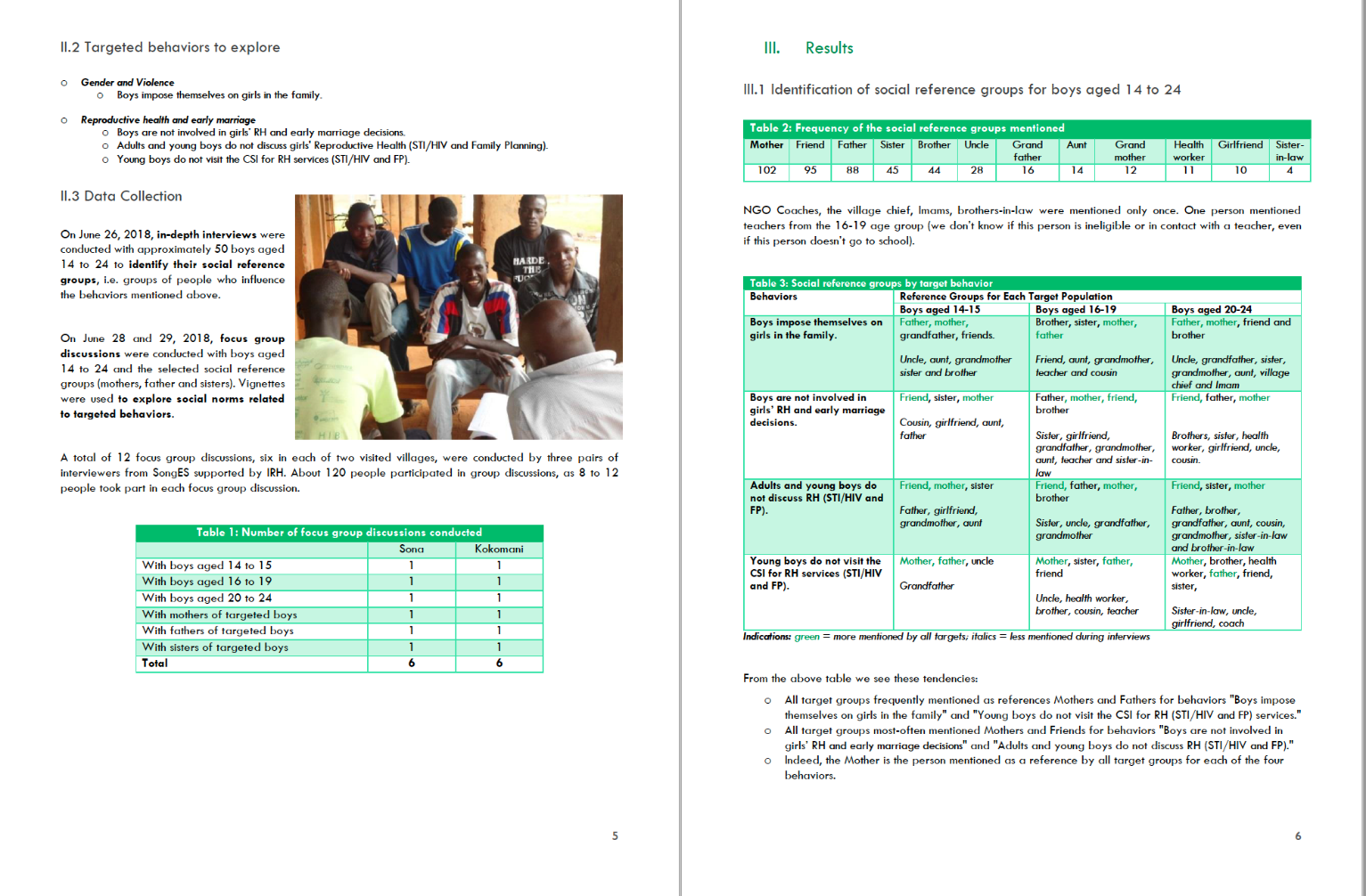 PAGE 52
IN OFFICE
139
[Speaker Notes: NOTE TO FACILITATOR: N/A

SPEAKER NOTES TO ADAPT: The tips provided in the SNET are helpful in guiding your development of the short results brief from your social norms exploration. Here we provide an image from a project that developed a short report of their findings. This brief was short, simple, accessible and highly visual.]
1.   Group Activity
Divide into two groups. One volunteer will play the Facilitator; everyone else will be members of the analysis team.
Using the notes from Day 2 activities from Phase 2 and 3, the facilitator will conduct participatory rapid analysis including all the analysis steps from the SNET Phase 4, holding abbreviated discussions of the results in your notes, and developing each analysis table. 
Designate smaller groups to develop sections of a short report.
2.   Debrief
Were the analysis steps easy, medium, hard to complete? Why? 
How did the discussion interpreting the findings go?
How can you see this taking place in your context? Who would participate in the analysis? Why? 
What would you do to best prepare for this Phase?
ACTIVITY 6: MASTERING PHASE 4: ANALYSIS
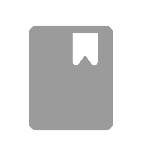 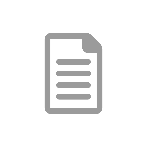 ACTIVITY HANDOUT 6
PAGE 45-53
SNET
140
[Speaker Notes: NOTE TO FACILITATOR: Distribute Activity Handout 6 and Case Study Handout. You may also want to direct participants to refer to the relevant pages of the SNET to follow along. Case Study Handout will be used for reference in subsequent activities; tell participants to keep their copies and continue to use throughout the training, or collect to redistribute at the next activity. 

ACTIVITY INSTRUCTIONS
Gather into two groups. This activity is done in a large group. Once person can play the role of the lead, moving through the steps and others play the role of analysis team members.  
Use the notes from the Day 2 activities from Phase 2 and 3. 
Conduct participatory rapid analysis using the notes you collected during the exercise that you practiced (e.g. Problem Tree, Five Why’s or Vignettes) 
Go through all the analysis steps from SNET Phase 4, holding abbreviated discussions of the results in your notes, developing, and completing each analysis table for the designated steps to the extent possible. 
Where notes aren’t complete or fall short, consider supplementing them with fictional information to fill in gaps in the analysis tables. When you implement this SNET, you will not add fictional information. For the purposes of this training, it can be helpful so that you have enough data for the next activity.
Designate smaller groups to develop sections of a short report out and spend the last 15 minutes drafting the findings and pulling the tables together for later use.  
 
ACTIVITY DEBRIEF:
In plenary gather the groups together and give each group an opportunity to reflect on the exercise. 
Were the analysis steps easy, medium, hard to complete? Why? 
How did the discussion interpreting the findings go?
How can you see this taking place in your context? Who would participate in the analysis? Why? 
What would you do to best prepare for this Phase?]
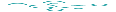 141
[Speaker Notes: NOTE TO FACILITATOR: N/A

SPEAKER NOTES TO ADAPT: N/A]
Mastering Phase 5: Application
PRACTICING THE SNET PHASES
[Speaker Notes: NOTE TO FACILITATOR: Prepare Activity Handout 7 and Case Study Handout for distribution in this section. You may want to refer participants to the relevant pages of the SNET to follow along or reference. 

SPEAKER NOTES TO ADAPT: We’ll move now from into Phase 5 and apply the findings we just determined.]
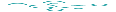 PHASE 5APPLY FINDINGS
PAGES 53-60
IN OFFICE
143
[Speaker Notes: NOTE TO FACILITATOR: N/A

SPEAKER NOTES TO ADAPT: Phase 5 applies what you have learned to your program. Depending on the social norms exploration objective(s), you will reflect on how to improve the program design, determine what adjustments should be made to your program activities and monitoring or evaluation tools. Some overarching questions to consider: 
Are social norms an important issue affecting the behavioral outcome(s)?
What positive norms can the program build on? What harmful social norms should the program address?
Which people and groups (Reference Groups) are influential for the program?
How can we include such people in the program design and/or activities?]
IN OFFICE
PAGE 53
144
[Speaker Notes: NOTE TO FACILITATOR: N/A

SPEAKER NOTES TO ADAPT:  You’ll do two main activities in this Phase, a reflection activity and the application of findings in two options provided. This is done with a larger group of people – here you’ll likely engage the entire social norms exploration team, along with the field team, and other project staff or even stakeholders in the work. This is estimated to take a half day to a whole day to complete and it’s done in an office setting.]
IN OFFICE
PAGE 54
The SNET’s ‘Central Considerations’ for Adjusting Your Program
145
[Speaker Notes: NOTE TO FACILITATOR: N/A

SPEAKER NOTES TO ADAPT: Once you’ve conducted your social norms exploration– you ask, what comes next? As I summarized at the end of the groupwork, you’re compiling, reviewing and finding out what the key information will be to inform your program.]
RE-EXAMINE YOUR PROGRAM COMPONENTS USING A SOCIAL NORMS PERSPECTIVE
Before diving into program adjustments, we suggest holding a team discussion. 
Reflecting on both your initial Problem Tree (from Phase 1), along with recent findings as reference. 
As a team, you’ll brainstorm how and which norms may be influencing program outcomes and behaviors of interest.
PAGE 55
IN OFFICE
146
[Speaker Notes: NOTE TO FACILITATOR: N/A

SPEAKER NOTES TO ADAPT:  Activity 1 in Phase 5 involves brainstorming on how, and which, norms may be influencing program outcomes and behaviors of interest. This is the time to circle back to the initial team brainstorm using the Problem Tree Analysis in Phase 1.]
USE THE SOCIAL NORMS EXPLORATION FINDINGS TO ADJUST YOUR PROGRAM
Findings from your social norms exploration will allow your program to clearly identify which reference groups, which social norms (and types of norms), along with any sanctions for rewards for complying with norms may exist. 
With these findings, the team can now think with greater precision about normative issues described in the results brief and potential applications. 
In this activity, we propose two options to choose from: a team discussion, or the use of a matrix.
PAGE 55-60
IN OFFICE
147
[Speaker Notes: NOTE TO FACILITATOR: N/A

SPEAKER NOTES TO ADAPT: After the general brainstorming in Activity 1, the core team is now ready to use the findings from the results brief. The core team can now think with greater precision about normative issues described in the report, and potential applications. Thanks to the social norms exploration, the types of norms, sanctions for deviating from community normative expectations, and groups engaged in enforcing norms are now identified. 

n keeping the central considerations in mind, the SNET provides different ways to then guide a program to apply findings. This table is one. It’s key questions be program phase. Another method is a matrix where findings can be applied by target groups, by program design. Depending on program needs, either options can be taken. Often, reflecting on these questions can be a helpful first step. Questions like: 
Does your program currently address the key factors  – including social norms factors -  that influence the behaviors of interest?
Do intervention strategies / activities require adaptation to better address reference groups?
Does the program logical framework need to be adjusted to include normative activities – inputs, outputs, effects?
Or, do you need to make changes in your evaluation framework that mirror the change theory and strategy adjustments made at left?]
USE THE SOCIAL NORMS EXPLORATION FINDINGS TO ADJUST YOUR PROGRAM
Questions provided in Table 10 are one of two ways to reflect on findings and take action for your program.
PAGE 58
IN OFFICE
148
[Speaker Notes: NOTES TO FACILITATOR: Option 1 to choose from. This slide is animated- Click once to reveal the table as you advance through the discussion; there is one group. 

SPEAKER NOTES TO ADAPT: This is Option 1. You’ll review the questions in the table (Table 10 in the SNET), which offers insights into making program adjustments. We suggest doing this in a participatory discussion all together. First, discuss and take notes as you read the questions in the program design and implementation rows. Then, discuss how proposed additions to design and implementation strategies might be reflected in program monitoring and evaluation. Finally, capture the proposed adjustments in a bulleted form to share with others, as suggestions will likely be vetted with the larger program staff, and possibly donors, if significant changes are proposed with increased budget implications.

REFERENCES: 
Social Norms Exploration Tool. Passages Project and Learning Collaborative to Advance Normative Change. 2020.]
USE THE SOCIAL NORMS EXPLORATION FINDINGS TO ADJUST YOUR PROGRAM
The example matrix in Table 11 is the second option  provided to reflect on findings and take action for your program
PAGE 60
IN OFFICE
149
[Speaker Notes: NOTES TO FACILITATOR: Option 2 to choose from. 

SPEAKER NOTES TO ADAPT: This is Option 2: For some, it may be easier to think about how to apply the social norms exploration findings using the matrix shown here. Start by reviewing the example matrix in (Table 11 in the SNET). Once you do so, develop a blank version of the table (e.g. on a document, flipchart or white board) to list out all of your key social norms exploration findings and then to decide whether each of these findings may have a direct effect, indirect effect, possible effect or no relationship with each of your program objectives. The team discusses whether and how findings can be applied to the five listed program areas. Note that, while this matrix is intended for reflecting on your social norms exploration findings related to social norms and Reference Groups, you may have other findings that come out of the social norms exploration that also have implications for program adaptations, these have been shown in an example in Row 5. Share the table with its proposed adjustments with others, as suggestions will likely be vetted with other staff, and possibly donors, if significant changes are proposed with increased budget implications.

REFERENCES: 
Social Norms Exploration Tool. Passages Project and Learning Collaborative to Advance Normative Change. 2020.]
1.   Group Activity
In your group, have 1-2 volunteers lead a group brainstorm using the questions from the SNET (Table 10) and record the discussion notes in the four areas (e.g., design, implementation, monitoring, and evaluation). 
Spend a few minutes reflecting on this process to review findings. How was the process? How might you do this in your project? 
Practice applying the findings. Have 1-2 volunteers facilitate using the matrix from the SNET (Table 11). 
Copy an empty version of the Table into a new document, complete the left-hand content first, and move to the right-hand content, with someone recording the discussion and completing the matrix based on the group discussion and interpretation of the findings.
2.   Debrief
Were the applying findings options easy, medium, hard to complete?  Why?
How did the discussion about how to apply and use the findings go?
How can you see this taking place in your context? Who would participate in the analysis? Why? 
What would you do to best prepare for this Phase?
ACTIVITY 7: MASTERING PHASE 4: ANALYSIS
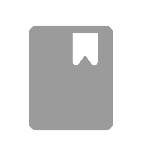 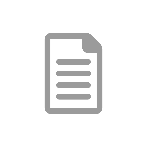 ACTIVITY HANDOUT 7
PAGE 54-61
SNET
150
[Speaker Notes: NOTE TO FACILITATOR: Distribute Activity Handout 7 and Case Study Handout. You may also want to direct participants to refer to the relevant pages of the SNET to follow along. Case Study Handout will be used for reference in subsequent activities; tell participants to keep their copies and continue to use throughout the training, or collect to redistribute at the next activity. 

ACTIVITY INSTRUCTIONS
Choose whether you’d like to conduct this activity in a larger plenary group or in smaller groups. 
For this activity you will practice a simulation of trying out both approaches in SNET Phase 5 to applying the findings. 
First, in your group, have 1-2 volunteers lead the first approach: a group brainstorm using the questions from the SNET (Table 10). Use a virtual whiteboard to record the discussion notes in the four areas (e.g., design, implementation, monitoring, and evaluation). 
Once that’s complete, spend a few minutes reflecting on this option to review findings. How was the process? How might you do this in your project? 
Second, practice applying the findings. Have 1-2 volunteers facilitate the second option using the matrix from the SNET (Table 11). 
Copy an empty version of the Table into a new document, complete the left-hand content first, and move to the right-hand content, with someone recording the discussion and completing the matrix based on the group discussion and interpretation of the findings.  
 
ACTIVITY DEBRIEF:
In plenary gather the groups together and give each group an opportunity to reflect on the exercise. 
Were the applying findings options easy, medium, hard to complete?  Why?
How did the discussion about how to apply and use the findings go?
How can you see this taking place in your context? Who would participate in the analysis? Why? 
What would you do to best prepare for this Phase?]
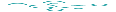 151
[Speaker Notes: NOTE TO FACILITATOR: N/A

SPEAKER NOTES TO ADAPT: N/A]
Closing Activity
WHAT ARE YOUR PLANS? WHAT DO YOU NEED TO SUCCEED?
[Speaker Notes: NOTE TO FACILITATOR: There are no handouts to prepare for this section. 

SPEAKER NOTES TO ADAPT: (N/A – please adapt notes to your needs, depending on how the workshop advances and what your priorities are)]
reviewing DAY 3
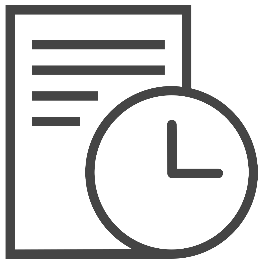 Exchanging Reflections
DAY 3: REVIEW
Share a description of your plans to use the SNET or to train others
What are you excited about? 
What are you concerned about? 
Brainstorm a list of solutions to address concerns to succeed in your social norms explorations…
153
[Speaker Notes: NOTE TO FACILITATOR: Review the questions and ask if anyone would like to share.  

SPEAKER NOTES TO ADAPT: (N/A – please adapt notes to your needs, depending on how the workshop advances and what your priorities are)]
Training Closing
FINAL REFLECTIONS & POST TRAINING SURVEY
[Speaker Notes: NOTE TO FACILITATOR: If you are using the Post-Training Survey (Social Norms Exploration Tool Training Package- Annex 2), you can distribute them now for participants to complete and return. 

SPEAKER NOTES TO ADAPT: (N/A – please adapt notes to your needs, depending on how the workshop advances and what your priorities are)]
SOCIAL NORMS EXPLORATION TOOLTraining package slides
THANK YOU!
ACCESS SNET RESOURCES HERE
[Speaker Notes: NOTE TO FACILITATOR: N/A

SPEAKER NOTES TO ADAPT: That’s the end of our training. Thank you for your participation. The link on this slide can be used to access the SNET resources online, and a copy of the slides will be shared with you after the event.]